Electronic@ : informatie- en communicatietechnologie (ICT) voor vrouwen en mannen : studie en vorming (c:amaz:12374)
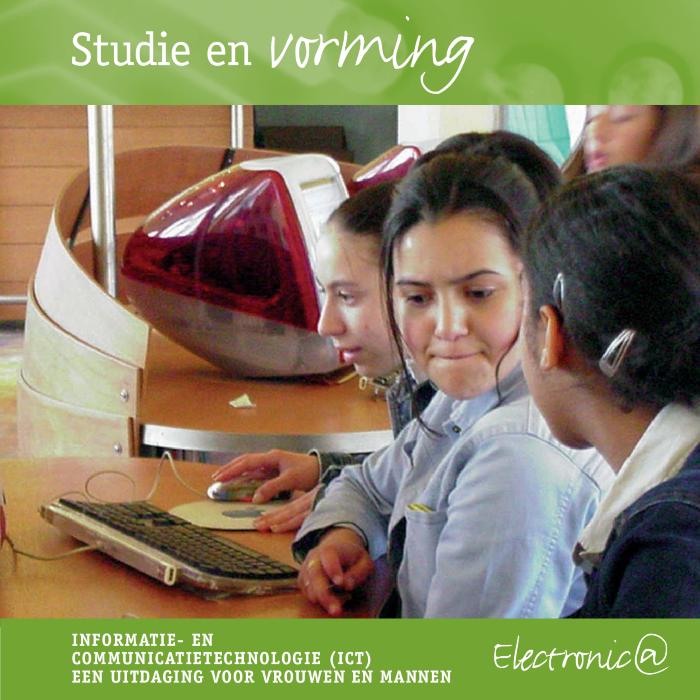 Welke beroepen houden verband met de informatie- en communicatietechnologie (ICT)? Welke studies en opleidingen gaan eraan vooraf? Hoe zit het met de voorwaarden en de organisatie van het werk? Wat hebben de verschillende studierichtingen en beroepen te bieden? Aan de hand van deze brochure kan u uw kennis van de sector testen. We nodigen u uit om een lijst van 10 vragen te beantwoorden en daarna uw antwoorden te vergelijken met de onze. Het aanbod van ICT-studierichtingen, -opleidingen en -beroepen is zeer gevarieerd en divers naar inhoud en vorm. Om te verzekeren dat vrouwen zowel als mannen een gepast studietraject kiezen, dienen studievoorlichters en opleiders een correct en omkleed advies te verlenen. Vandaag de dag zien we immers dat er veel minder vrouwen kiezen voor een informaticaopleiding en dat vrouwen vaak pas na een omweg in de sector terechtkomen. De ICT opent heel wat arbeidsperspectieven, zowel voor vrouwen als voor mannen.
ABC des droits des travailleuses et de l'égalité entre hommes et femmes (c:amaz:9944)
Partial publicity and gendered remembering : figuring women in culture and performance (c:amaz:7519)
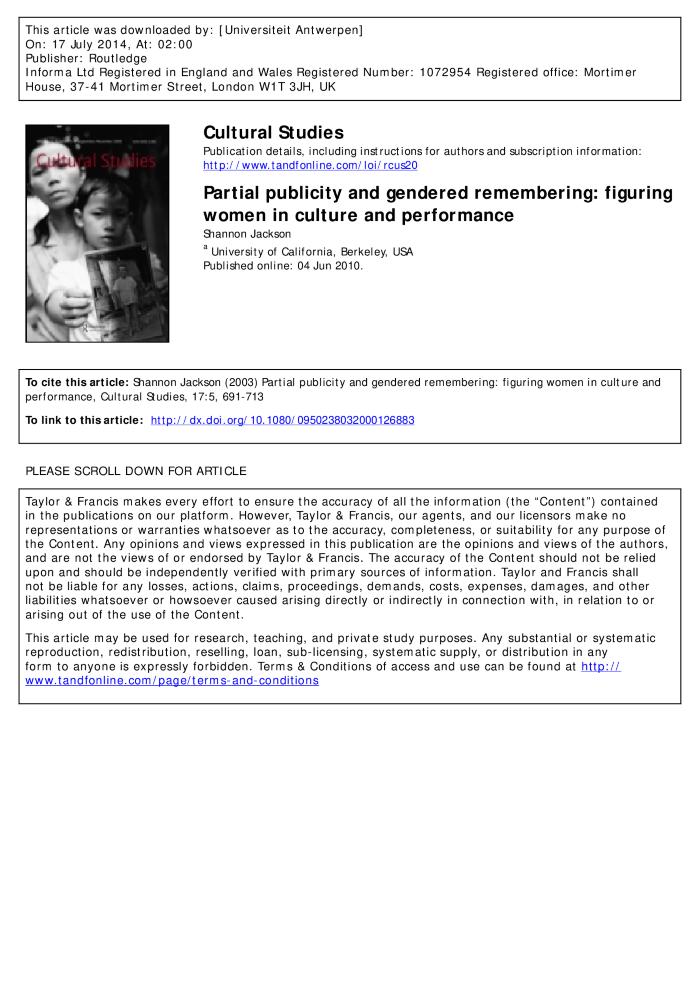 Meewerkende echtgenoten : het sociaal statuut der zelfstandigen (c:amaz:7339)
Echtscheiding : het sociaal statuut der zelfstandigen (c:amaz:7338)
Dossier prostitutie (c:amaz:7105)
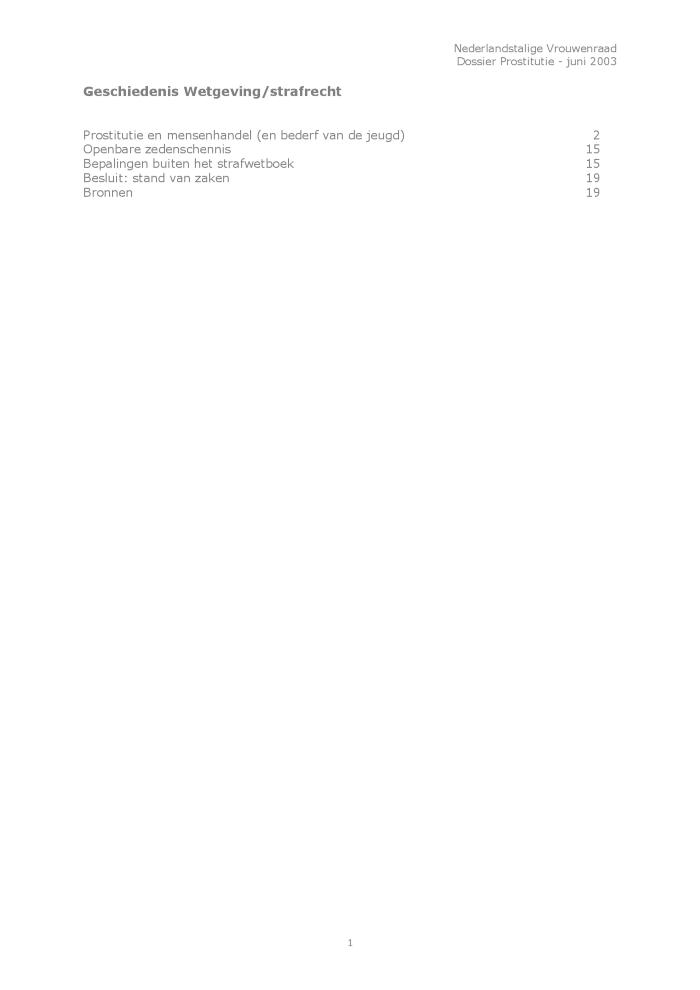 Media Emancipatie Effect Rapportage = MEER : eindrapport (c:amaz:7090)
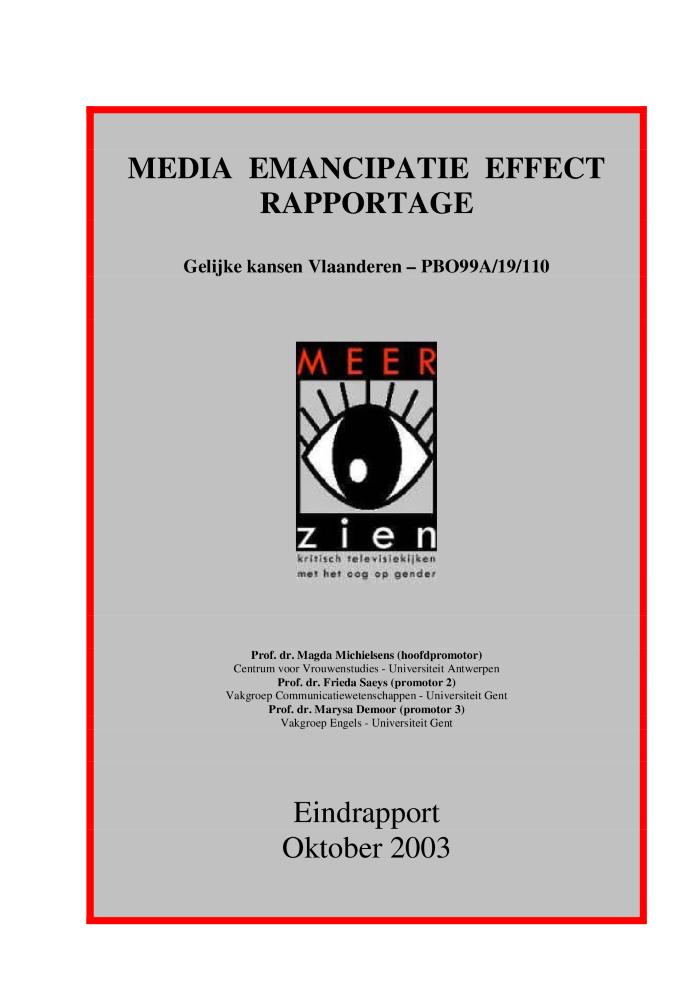 ILO Gender Audit : Preparing for a participatory gender audit: a guide (c:amaz:7001)
Memorandum Vlaamse Regering per beleidsdomein (c:amaz:6974)
Memorandum 2003 (c:amaz:6971)
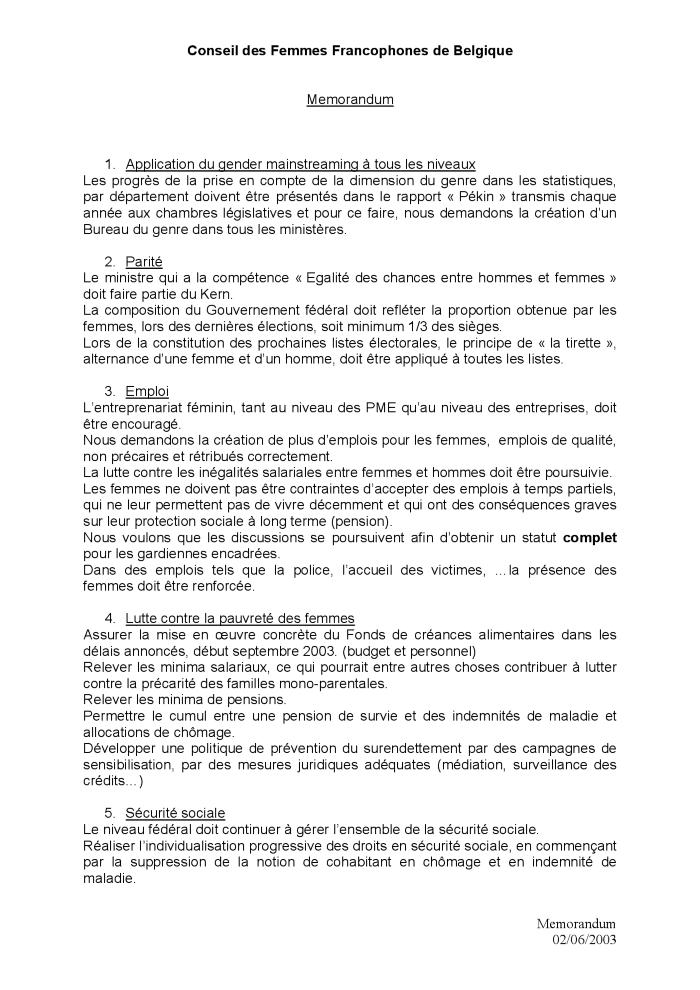 Memorandum federale verkiezingen 2003 (c:amaz:6970)
Maatschappelijke gelijkheid als basiswaarde van de democratie : Actualisering van het combinatiemodel inzake tijds- en inkomensverdeling van mannen en vrouwen, als basis voor een geïntegreerd beleid : Onderzoeksproject Maatschappelijke Gelijkheid : Rapport tweede fase (c:amaz:6897)
Les filles face aux études scientifiques : réussite scolaire et inégalités d'orientation (c:amaz:6847)
Jaarverslag 2002 - 2003  / KAV (c:amaz:6754)
Activiteitenverslag 2002 / SEIN (c:amaz:6738)
Rapport d'activités 2002 / Amazone (c:amaz:6717)
The impact of guns on women's lives : report (c:amaz:6695)
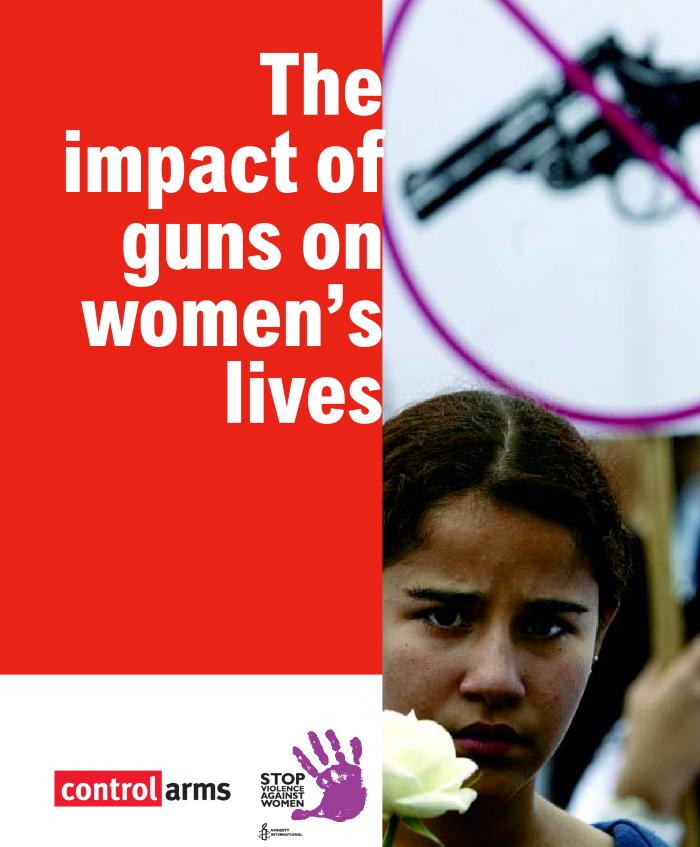 Vrouwen in Afghanistan : factsheet (c:amaz:6499)
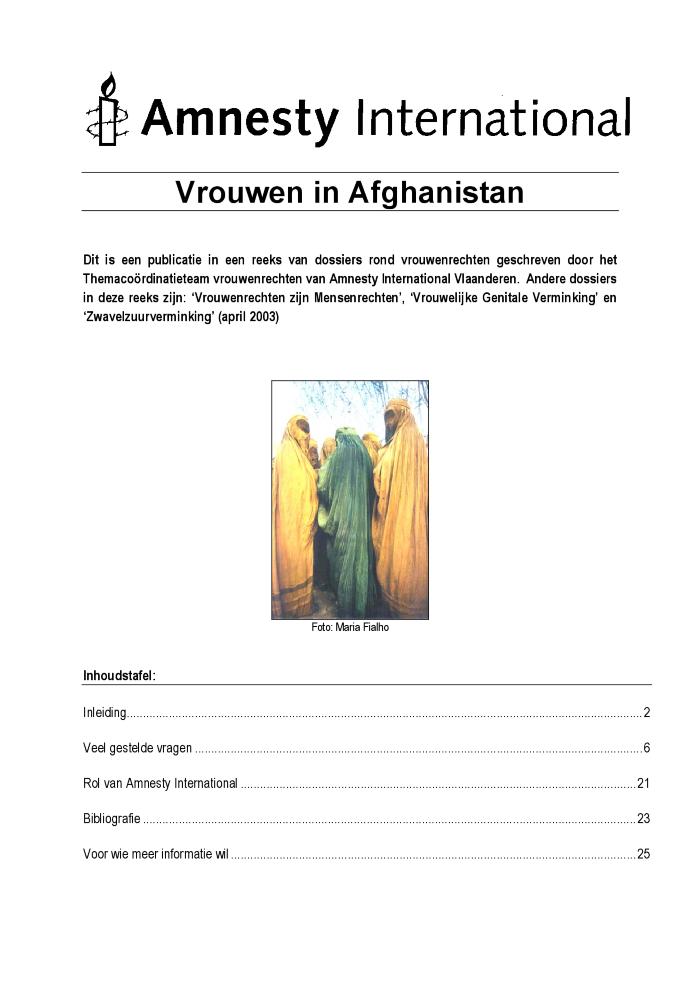 Vrouwelijke genitale verminking : factsheet (c:amaz:6497)
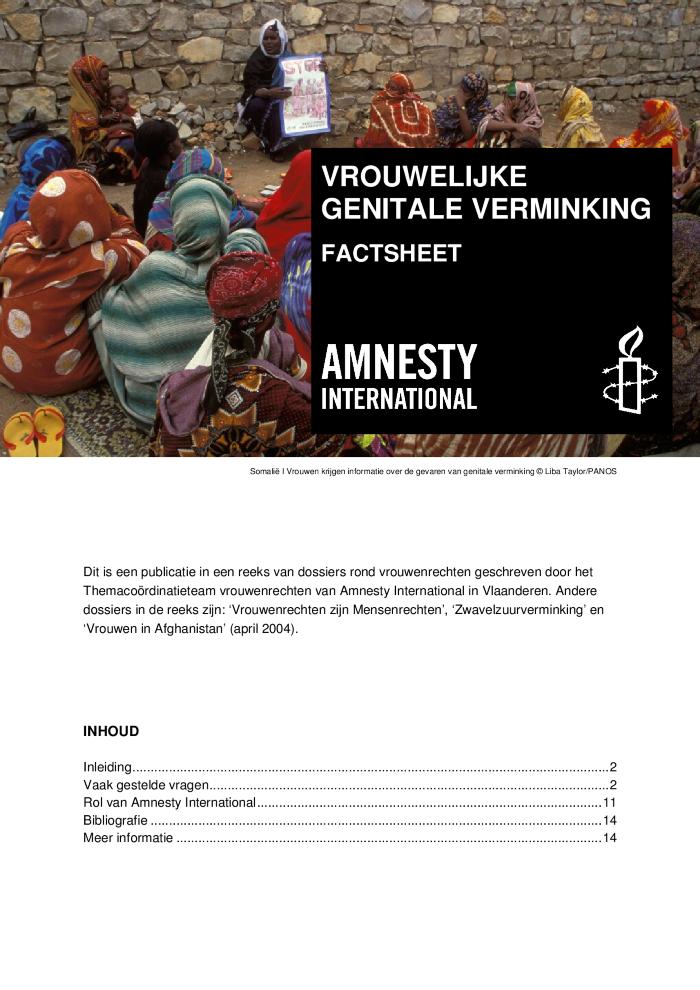 Je suis une femme caméléon! (c:amaz:6429)
Feminist political theory : an introduction (c:amaz:6378)
Annual report 2002 / WIDE (c:amaz:6312)
Systèmes électoraux : quels mécanismes pour la promotion des femmes ? (c:amaz:6297)
Gender and budget analysis training : resource pack (c:amaz:6258)
Gezinshereniging : vragen en antwoorden m.b.t. gezinshereniging in België (c:amaz:6239)
Huwelijk en echtscheiding : vragen en antwoorden m.b.t. huwelijksrecht in Marokko en België (c:amaz:6238)
Women's issues at IFLA : equality, gender and information on agenda : papers from the programs of the round table on women's issues at IFLA annual conferences 1993 - 2002 (c:amaz:6154)
Entrepreunariat féminin en Wallonie (c:amaz:6014)
Ronde tafel : allochtone vrouwenopvang, Brussel - Amazone 24 april 2003 : verslagboek (c:amaz:6013)
La loi du 13 février ouvrant le mariage à des personnes de même sexe (c:amaz:5962)
L'école : quelles violences ? (c:amaz:5952)
Les écoles de devoirs (c:amaz:5950)
Extended Impact Assessment - SEC(2003) 1213 final - (COM(2003)657 final) (c:amaz:5857)
Guide d'autoévaluation à l'usage des PDD : Belgique francophone et germanophone (c:amaz:5816)
Gender assessment of the impact of EU accession on the status of women in the labour market in CEE : national study : Czech Republic (c:amaz:5774)
Die Frauen bei den Walhen 1999-2003 : der lange Weg ins Parlament (c:amaz:5754)
Mainstreaming equality : the things you really need to know, but have been afraid to ask ... (c:amaz:5671)
Equal pay, fair pay : a small business guide to effective pay practices [cd-rom] (c:amaz:5667)
Equal pay, fair pay : a small business guide to effective pay practices (c:amaz:5666)
Overcoming the gender digital divide : understanding ICTs and their potential for the empowerment of women (c:amaz:5650)
Female entrepreneurship database [cd-rom] (c:amaz:5631)
Ensemble ... offrons un avenir à l'égalité : questionnaire d'évalutation (c:amaz:5626)
Gender mainstreaming in trade policies (c:amaz:5612)
Workplace guidance on the Equal Pay Act 1970 (Amendment) regulations 2003 and the Sex Discrimination Act 1975 (Amendment) regulations 2003 (c:amaz:5609)
Gender equality and the Millenium Development Goals (c:amaz:5608)
Starting a debate with women scientists from post-communist countries on ethical issues : Enwise Workshop Report - Budapest, October 2003 (c:amaz:5587)
Le vote des Français (c:amaz:5565)
'1.Éditorial 2. L'abstention : participation, représentativité, légitimité (Françoise Subileau) 3. 1945-2002 : le vote des femmes d'un siècle à l'autre (Janine Mossuz- Lavau) 4. Le vote des jeunes (Anne Muxel) 5. Le vote ouvrier (René Mouriaux) 6. Le vote des cadres (Claude Dargent) 7. La politique agricole commune après le Sommet de Bruxelles (Yves Petit) 8. Pour le droit de vote des étrangers aux élections locales (Catherine Wihtol de Wenden) 9. Contre le vote des étrangers aux élections locales (Robert del Picchia) 10. L'évolution des droits des victimes : de la reconnaissance formelle ... à l'application concrète (Robert Cario)' La documentation française. La documentation française : catalogue, [En ligne]. http://www.ladocumentationfrancaise.fr/catalogue/3303332602872/index.shtml (Page consultée le 16 mars 2006)
Equality, diversity and enlargement (c:amaz:5557)
United Kingdom : state of the art report (c:amaz:5536)
Sweden : state of the art report (c:amaz:5535)
Lithuania : state of the art report (c:amaz:5534)
Ireland : state of the art report (c:amaz:5533)
Greece : state of the art report (c:amaz:5532)
France : state of the art report (c:amaz:5531)
Spain : state of the art report (c:amaz:5530)
Belgium : state of the art report (c:amaz:5529)
International state of the art report : gender equality policy from a European and International Perspective (c:amaz:5528)
Executive summary (c:amaz:5527)
Deliverable 1 : state of the art report (c:amaz:5526)
Gender-responsive government budgeting (c:amaz:5428)
Youth work with boys and young men as a mean to prevent violence in everyday life (c:amaz:5419)
Mariage et divorce (Maroc) : guide de la femme avertie (c:amaz:5405)
Good practices and gender audit : tools for local policy (c:amaz:5389)
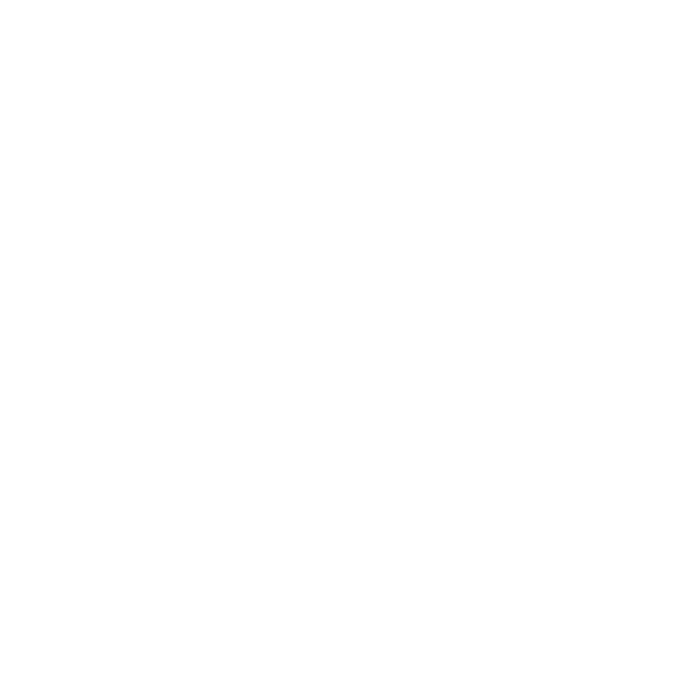 Overcoming boundaries : the EU-enlargement process and visions of Europe from a women's perspective (c:amaz:5375)
Premier recensement national des enseignements et des recherches sur le genre en France : rapport final (c:amaz:5356)
Waste of talents : turning private struggles into a public issue : women and science in the Enwise countries (c:amaz:5347)
She figures 2003 : women and science : statistics and indicators (c:amaz:5346)
Equal opportunities for women and men in the European Union : overview (c:amaz:5344)
Sexual and gender-based violence against refugees, returnees and internally displaced persons : guideliness for preventions and response (c:amaz:5339)
Violence, bullying and harassment in the workplace (c:amaz:5336)
Part-time work in Europe (c:amaz:5335)
The Penguin atlas of women in the world (c:amaz:5323)
Midden in de media : meer vrouwen in de journalistiek (c:amaz:5306)
Vrouwen in politiek en openbaar bestuur : voortgangsrapportage 2003 (c:amaz:5301)
Van Oujda naar Casablanca (c:amaz:5277)
Caleidoscopische visies : de zwarte, migranten- en vluchtelingenvrouwenbeweging in Nederland (c:amaz:5276)
Dit geldt voor iedereen : verslag van de conferentie 'Intersectionaliteit : van theorie naar praktijk', 15 november 2002 (c:amaz:5275)
Lezingenbundel intersectionaliteit (c:amaz:5274)
Gendering Europeanisation (c:amaz:5256)
Priorités, missions, activités et perspectives de travail (2003) / Direction de l'Egalité des Chances du Ministère de la Communauté Française (c:amaz:5252)
Ambassadeursnetwerk 2003 : vrouwelijke leiders zichtbaar (c:amaz:5246)
Emancipatie op een zijspoor ? : tweede nationale rapportage inzake de implementatie van het VN Vrouwenverdrag (c:amaz:5245)
Tweede nationale rapportage VN-Vrouwenverdrag : Kabinetsreactie (c:amaz:5243)
Inventarisatie van het Kabinetsbeleid voor allochtone vrouwen in Nederland : onderwijs, arbeidsmarkt en economische zelfstandigheid en seksuele zelfbeschikking (c:amaz:5242)
Women seafarers : global employment policies and practices (c:amaz:5237)
Des pratiques, des expériences et des projets : pour l'égalité professionnelle en région Nord-Pas de Calais (Arrêt sur image) (c:amaz:5208)
Les femmes dans les programmes d'éducation civique des collèges : pour une égalité des chances (c:amaz:5205)
Organizing an e-conference : an IIAV knowledge sharing product (c:amaz:5152)
Vrouwen in de inburgering : cijfers, feiten en beleidsopties (c:amaz:5070)
De terugkeer van grote verhalen (c:amaz:5069)
Gelijkheid m/v aan de universiteit. Pleidooi voor verandering : akten van de studiedag van 25 april 2003 (c:amaz:5066)
Working-time preferences and work-life balance in the EU : some policy considerations for enhancing the quality of life (c:amaz:5063)
Drafting gender-aware legislation in Central and Eastern Europe and in the Commonwealth of Independent States (CIS) : how to promote and protect gender equality (c:amaz:5061)
Naar een methode voor de registratie van intrafamiliaal geweld in België (c:amaz:5057)
Verken de grenzen van uw pensioen : toolkit met belangrijke informatie voor u en uw achterban (c:amaz:5055)
A woman's model for social welfare reform (c:amaz:5049)
Segregatie (m/v) in het Vlaamse hoger onderwijs : onderschat of overroepen ? (c:amaz:5035)
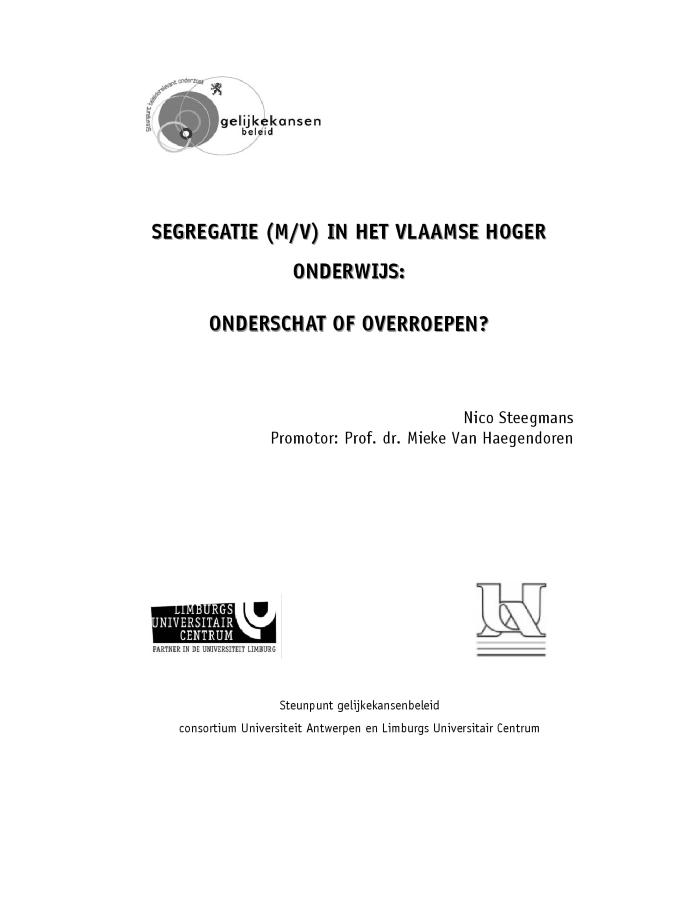 Femmes, violence et université au Maroc (c:amaz:5021)
Women's studies and gender research in Finland : evaluation report (c:amaz:5019)
Gender equality and EU accession : the situation in Bulgaria (c:amaz:4982)
Femmes rebelles (c:amaz:4977)
Nouvelles familles, nouveaux défis (c:amaz:4975)
Towards EU accession : forward looking strategies for gender equality : a report of WIDE's consultation (11 June 2003 ; Brussels) (c:amaz:4953)
Gender equality and EU accession : the situation in Poland (c:amaz:4952)
Gender equality and EU accession : the situation in the Czech Republic (c:amaz:4950)
Stratégie nationale de lutte contre la violence à l'égard des femmes (c:amaz:4946)
Actes de la journée d'études sur le thème 'Quel partenariat avec les ONG pour la promotion des femmes au Maroc' (c:amaz:4944)
Women & men in Ireland : facts and figures (c:amaz:4932)
Women and men in Ireland as entrepreneurs and as business managers (c:amaz:4931)
Gender equality in arts and culture (c:amaz:4929)
Gender equality in the peace and reconciliation programme (Peace 2) (c:amaz:4928)
Gender equality and work with refugees (c:amaz:4927)
Gender equality in youth services and facilities (c:amaz:4926)
Gender equality in economic and social infrastructure (c:amaz:4924)
Gender equality in IT, E-commerce and internet usage (c:amaz:4921)
Gender equality in tourism (c:amaz:4920)
Gender equality in environment and waste management (c:amaz:4919)
Les femmes rwandaises et campagne électorale : séminaire national (30-31 juillet 2003 ; Kigali) (c:amaz:4916)
Gender equality in urban development (c:amaz:4915)
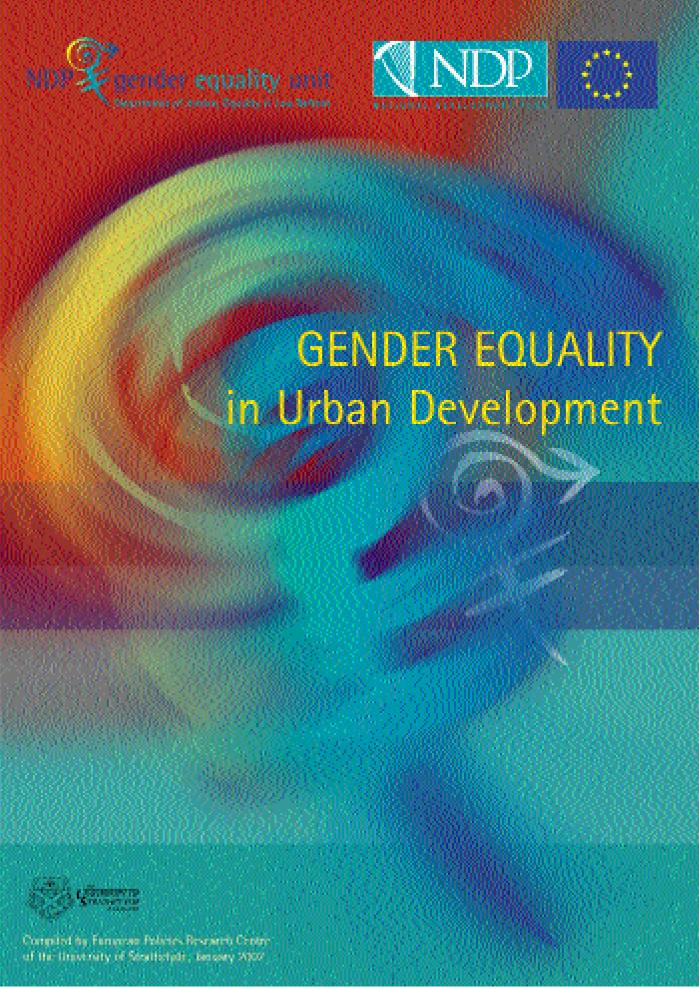 Gender equality in sports and leisure (c:amaz:4914)
Gender equality in film and media (c:amaz:4912)
Gender equality in research and development (c:amaz:4911)
Gender Mainstreaming in Sachsen-Anhalt : Konzepte und Erfahrungen (c:amaz:4909)
Gender Mainstreaming an Hochschulen : Anleitung zum qualitätsbewussten Handeln (c:amaz:4906)
Policy frames and implementation problems : the case of gender mainstreaming.  State of the art and mapping of competences in Slovenia (c:amaz:4900)
Policy frames and implementation problems : the case of gender mainstreaming.  State of the art and mapping of competences in Greece (c:amaz:4898)
Policy frames and implementation problems : the case of gender mainstreaming.  State of the art and mapping of competences in Spain (c:amaz:4897)
Policy frames and implementation problems : the case of gender mainstreaming.  State of the art and mapping of competences in Austria (c:amaz:4896)
Policy frames and implementation problems : the case of gender mainstreaming.  State of the art and mapping of competences in the Netherlands (c:amaz:4895)
Does sex make a difference ? : an equalities pack for young people on International Women's Day (c:amaz:4885)
Gender and education for all : the leap to equality : EFA global monitoring report 2003/4 (c:amaz:4872)
Agir contre la violence au sein du couple en Belgique et dans l'Union Européenne (10 juin 2002 ; Bruxelles) (c:amaz:4868)
Statistics on gender equality in the Nordic countries : a survey of the status 2002 (c:amaz:4867)
Gender issues in safety and health at work : a review (c:amaz:4865)
Entrepreneuriat féminin en Wallonie [synthèse] (c:amaz:4862)
e.quality@work [cd-rom] : an information base on equal employment opportunities for women and men (c:amaz:4861)
Identification of economic opportunities for women groups and communities (c:amaz:4858)
Preventing discrimination, exploitation and abuse of women migrant workers : an information guide (c:amaz:4857)
The Guide comprises six booklets which are inter-related but which can be used separately. Booklet 1 provides a general introduction of the dynamics of female labour migration. Booklets 2 to 5 cover the different stages of the migration process and the corresponding activities, policies and practices of other actors - the government, business, the private sector, civil society groups and families - that affect the mobility and employment of women and men within and outside their countries of origin. Booklet 6 focuses on the trafficking of human beings, particularly women and girls.
A new organisation of time over working life (c:amaz:4847)
Changes to traditional gender roles and the labour market are forcing a rethink of conventional work-life patterns. Individuals are calling for a better quality of life, while employers require greater flexibility in the workplace. The idea of reorganising time over the whole course of working is one possible response. This report offers a conceptual framework to consider time arrangements and working life, linking this to measures to improve quality of life. It reviews changing patterns and preferences for time use as well as a range of measures, such as the accessibility of more paid leave during the `stress' phases of life in order to compensate for raising the retirement age, and the introduction of social security structures to fit new time arrangements. The report is presented as a contribution to the debate on time policies and quality of life.
Gender & budgets : supporting resources collection : key texts, case studies, tools, guides and organisations (c:amaz:4842)
Onthaalouders en het anderhalf inkomengezin (c:amaz:4828)
Gender & budgets : overview report (c:amaz:4826)
On m'appelle à régner : mondialisation, pouvoirs et rapports de genre (c:amaz:4825)
Les relations hommes-femmes dans les quartiers de la politique de la ville : séminaire du 27 février 2003 (c:amaz:4816)
Échappez belle ! : guide pratique de sécurité pour femmes (c:amaz:4794)
Femmes scientifiques des trois frontières : formation et emploi en France, Allemagne et Luxembourg (c:amaz:4793)
La connaissance de soi et de l'autre, à la rencontre de l'autre genre : dossier pédagogique (c:amaz:4789)
Gelijke behandeling komt uit Europa : Nederland aan zet (c:amaz:4783)
Gelijke behandeling : oordelen en commentaar 2002 (c:amaz:4779)
Gender equality in community development (c:amaz:4778)
One more feminist manifesto of  the political (c:amaz:4777)
VN-Vrouwenverdrag : een praktische gids voor belangenorganisaties (c:amaz:4773)
The making of European women's studies : a work in progress report on curriculum development and related issues in gender education and research. Volume 1 (c:amaz:4767)
Femdok 2001 : databas för kvinno-, genus- och jämställdhetsforskning i Sverige (c:amaz:4764)
Gender in research, research in gender (c:amaz:4763)
Gendering prevention practices : a practical guide to working with gender in sexual safety and HIV/AIDS awareness education (c:amaz:4757)
Kwaliteitsvol vergaderen bij het lijnmanagement in het MVG : eindrapport (c:amaz:4755)
Vergaderen is een kunst : aandacht voor kwaliteitsvol vergaderen (c:amaz:4754)
Het glazen plafond aan de Vlaamse universiteiten (c:amaz:4744)
Het glazen plafond in de ICT-sector : resultaten van een enquête bij Vlaamse ICT-bedrijven met meer dan 10 werknemers (c:amaz:4743)
Jaarverslag 2002 / Kind en Gezin (c:amaz:4741)
Een toekomstvisie op kinderopvang : maatschappelijke tendensen en mogelijke beleidsopties (c:amaz:4738)
Enquête inzake het gebruik van buitenschoolse kinderopvang voor kinderen van 3 tot 12 jaar : najaar 2002 (c:amaz:4737)
Enquête inzake het gebruik van kinderopvang voor kinderen jonger dan 3 jaar : najaar 2002 (c:amaz:4736)
Politique familiale : étude de la littérature (c:amaz:4735)
De antidiscriminatiewet : handleiding bij de wet ter bestrijding van discriminatie (c:amaz:4732)
Genderzakboekje : 'zij en hij op de arbeidsmarkt' (c:amaz:4731)
Women in industrial research : good practices in companies across Europe (c:amaz:4726)
Women in industrial research : analysis of statitical data and good practices of companies (c:amaz:4724)
Gezocht : ingenieur ([m]/v) : een onderzoek naar studiekeuze vanuit genderperspectief (c:amaz:4706)
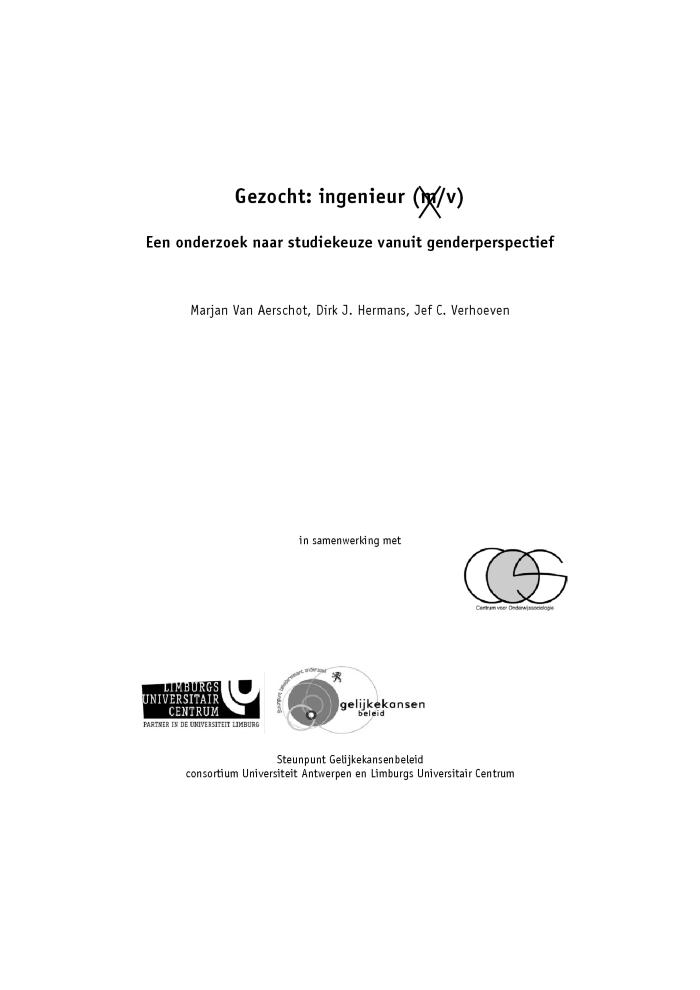 Vrouw-zijn in de digitale samenleving : literatuurstudie 'vrouwen, gender en informatie- en communicatietechnologieën' (c:amaz:4705)
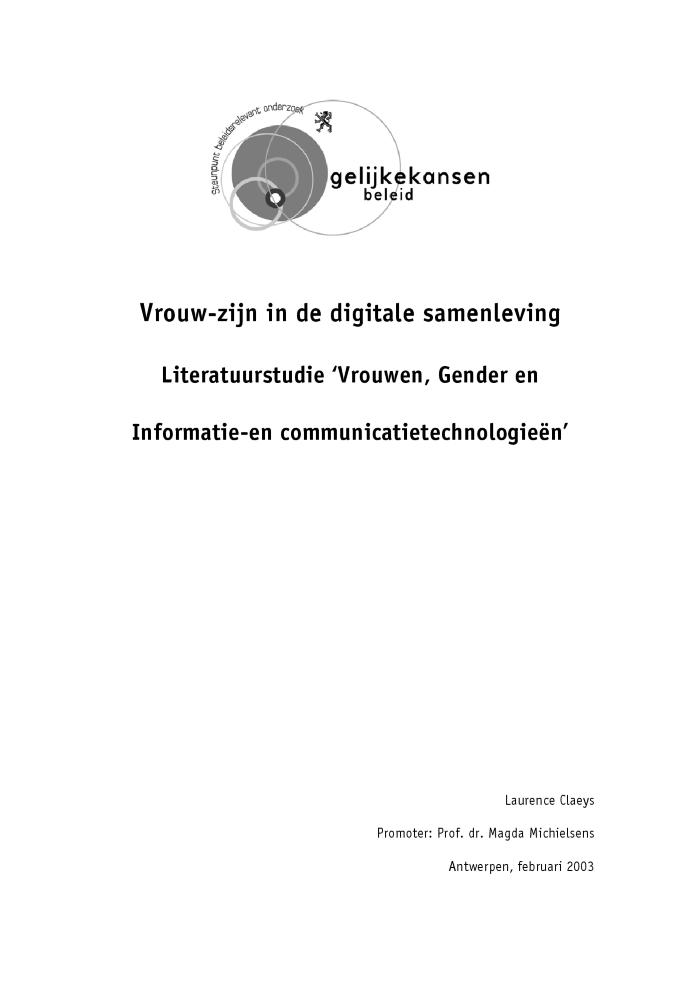 Structurele en culturele belemmeringen en succesfactoren in het leven van holebi's : een verkenning (c:amaz:4704)
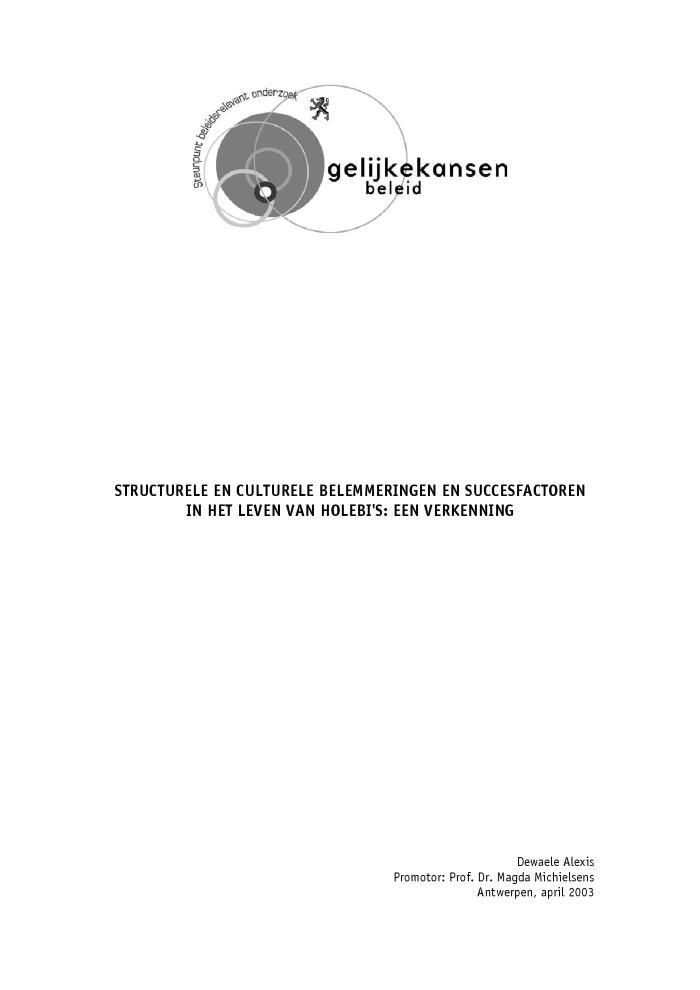 The rationale of motherhood choices : influence of employment conditions and of public policies (c:amaz:4697)
La parité entre les femmes et les hommes : une avancée décisive pour la démocratie : rapport au Premier ministre (c:amaz:4688)
Les violences envers les femmes en France : une enquête nationale (c:amaz:4686)
Can men do it? : men and gender equality - the Nordic experience (c:amaz:4683)
Preventing violence and harassment in the workplace (c:amaz:4659)
Vrouwen en mannen zichtbaar maken in de statistieken : verslag van de studiedag van 6 mei 2002 (c:amaz:4658)
Jaarboek 1 / Steunpunt Gelijkekansenbeleid (c:amaz:4654)
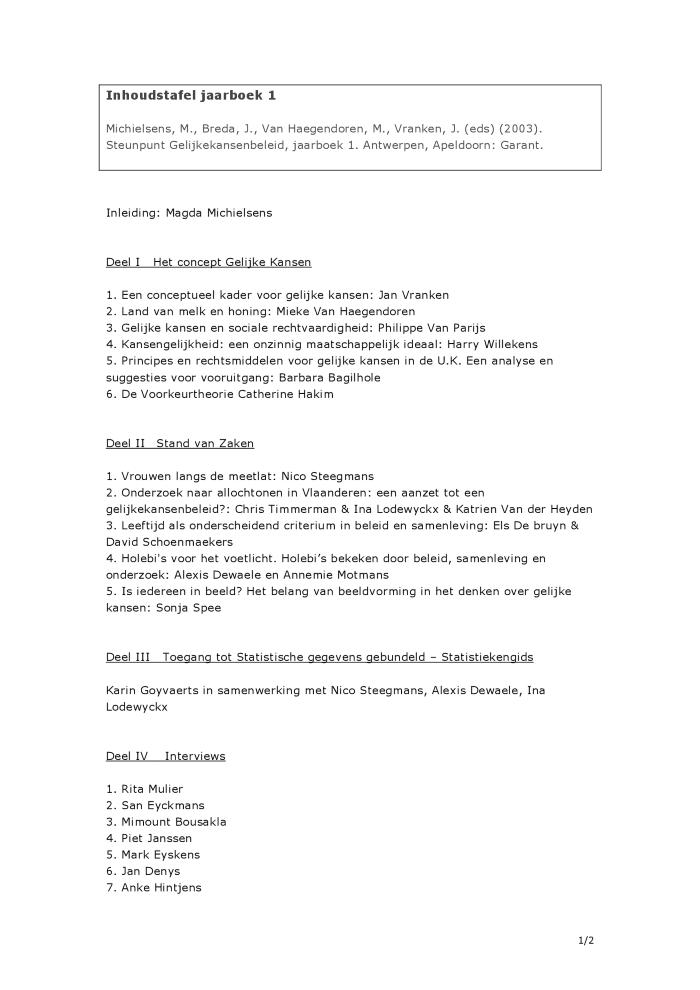 Deuce : labour market statistics from a gender perspective, december 2002 (c:amaz:4606)
Report of the expert group on strategies for combating the trafficking of women and children : best practice (c:amaz:4597)
Gender mainstreaming in poverty eradication and the Millennium development goals : a handbook for policy-makers and other stakeholders (c:amaz:4596)
Gender mainstreaming in the multilateral trading system : a handbook for policy-makers and other stakeholders (c:amaz:4592)
Violence against women and children : vision, innovation and professionalism in policing : VIP guide (c:amaz:4587)
Genre, égalité femmes-hommes : programme élections 2003-2004 (c:amaz:4559)
Memorandum au formateur du gouvernement (mai 2003) (c:amaz:4558)
La place de l'égalité et du mainstreaming dans les stratégies syndicales en Belgique : rapport intermédiaire (c:amaz:4557)
Droits humains et libertés : répertoire des centres de documentation (c:amaz:4554)
Le Parlement et le processus budgétaire, notamment dans une perspective d'équité entre hommes et femmes : séminaire régional (26-28 mai 2003 ; Sri Lanka) (c:amaz:4553)
Wij zijn uw buurvrouwen : programma voor gelijke kansen voor mannen en vrouwen : wetgevende verkiezingen 18 mei 2003 (c:amaz:4550)
Unidad de igualdad y género (c:amaz:4549)
Ensemble...Offrons un avenir à l'égalité : égalité à l'école (c:amaz:4543)
Vrijheid en gelijkheid : de horizontale werking van het gelijkheidsbeginsel en de nieuwe antidiscriminatiewet (c:amaz:4533)
Statut des femmes marocaines, ici et au Maroc : forum action n°18 (14 janvier 2003 ; Bruxelles) (c:amaz:4458)
Adressenboek seksualiteit relaties geboorteregeling 2003 (c:amaz:4398)
Disability, gender and the labour market (c:amaz:13960)
Violence au travail, harcèlement moral et sexuel : synthèse de la recherche sur les caractéristiques et les conséquences pour les travailleurs féminins et masculins (c:amaz:13940)
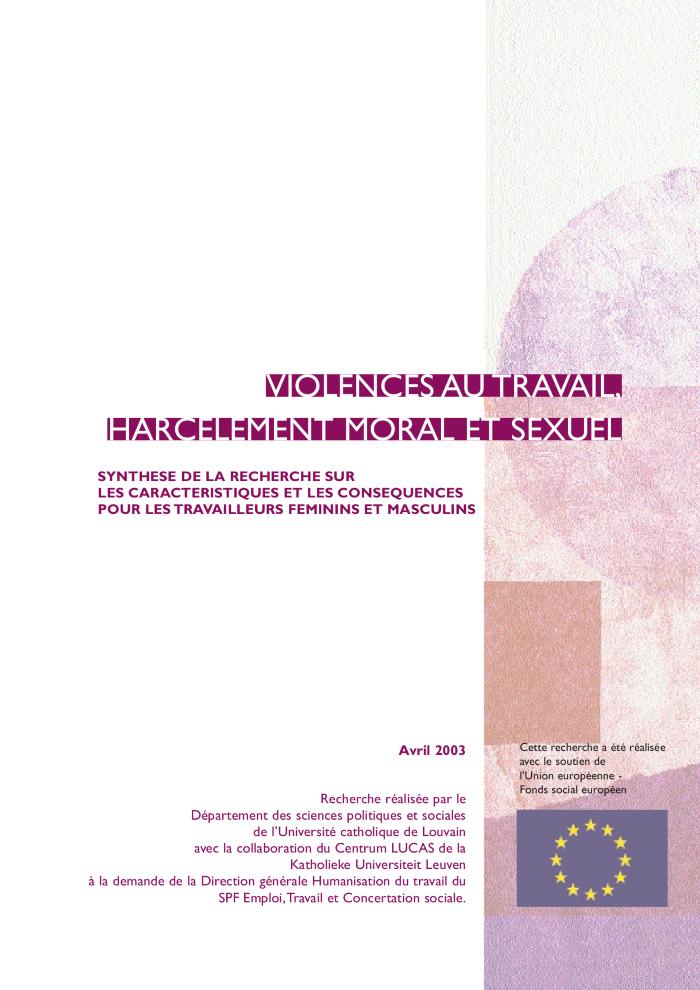 Electronic@ : les technologies de l'information et de la communication (TIC) : un défi pour les femmes et les hommes : études et formations (c:amaz:12373)
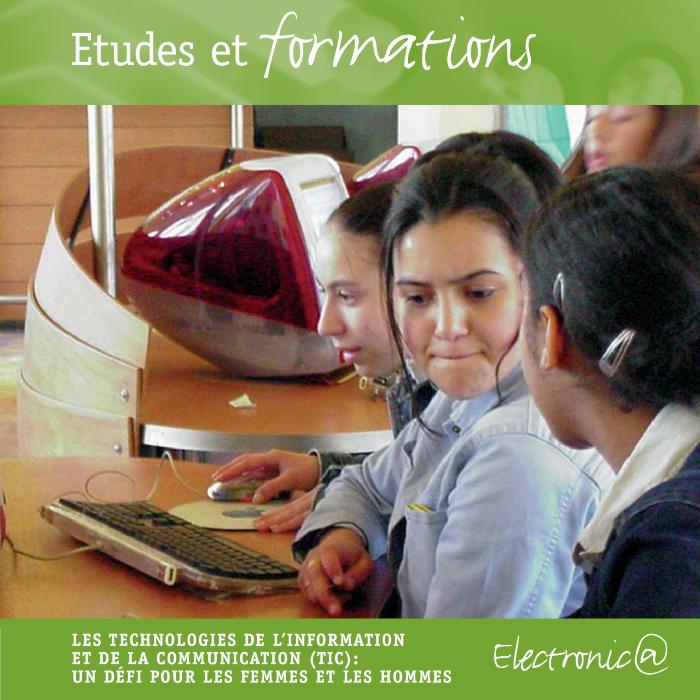 10 prioriteiten voor de nieuwe regering (c:amaz:12266)
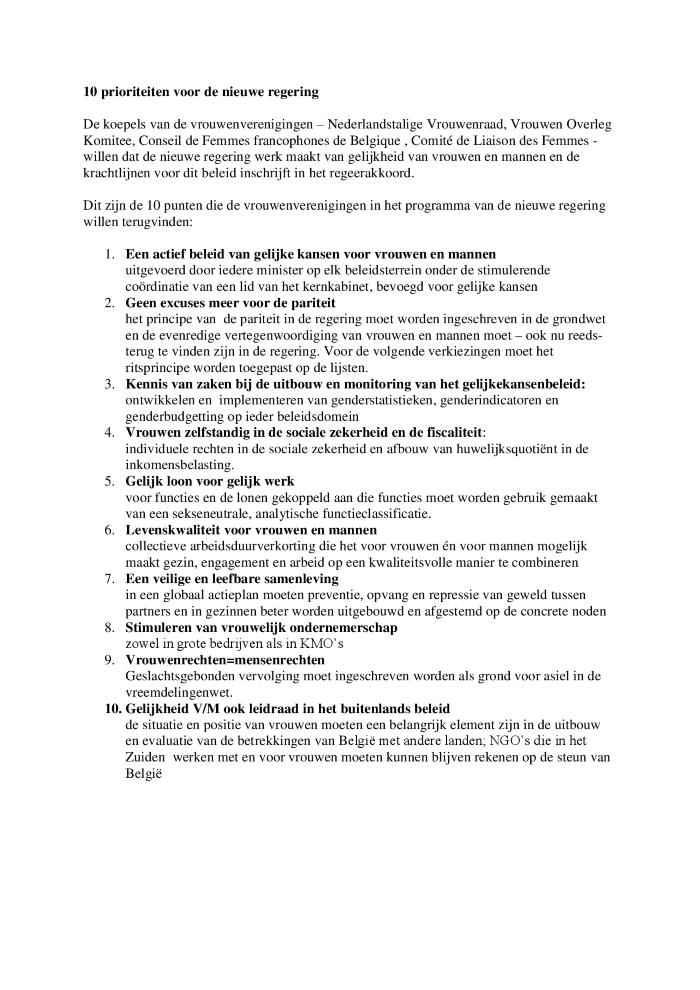 10 priorités pour le nouveau gouvernement (c:amaz:12265)
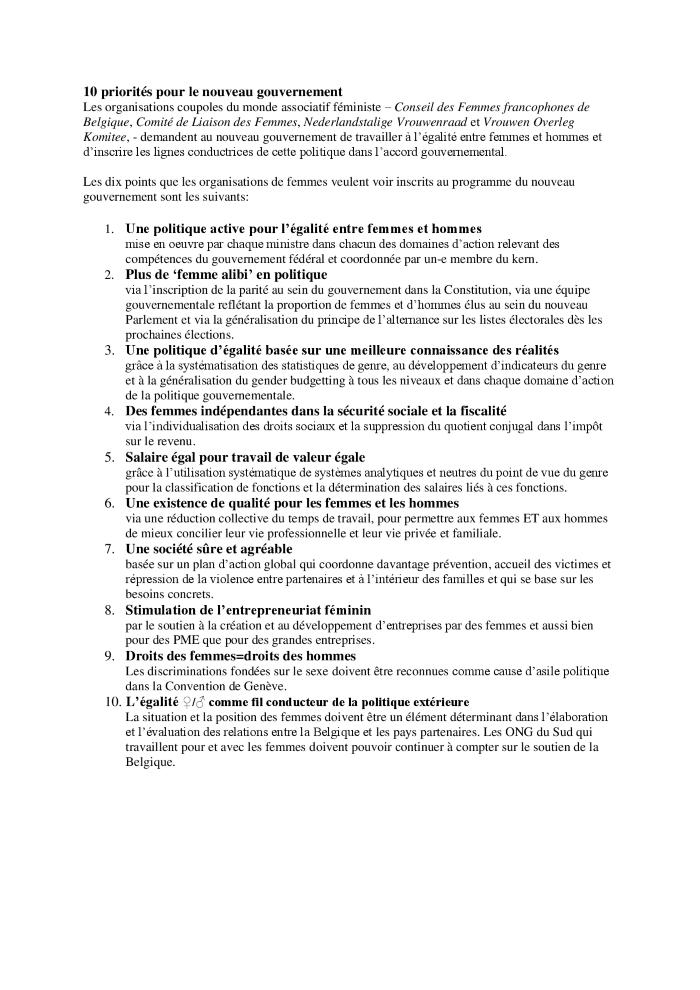 Pratiques traditionnelles ou coutumières affectant la santé des femmes et des fillettes : rapport du Secrétaire général (A/58/169) (c:amaz:12163)
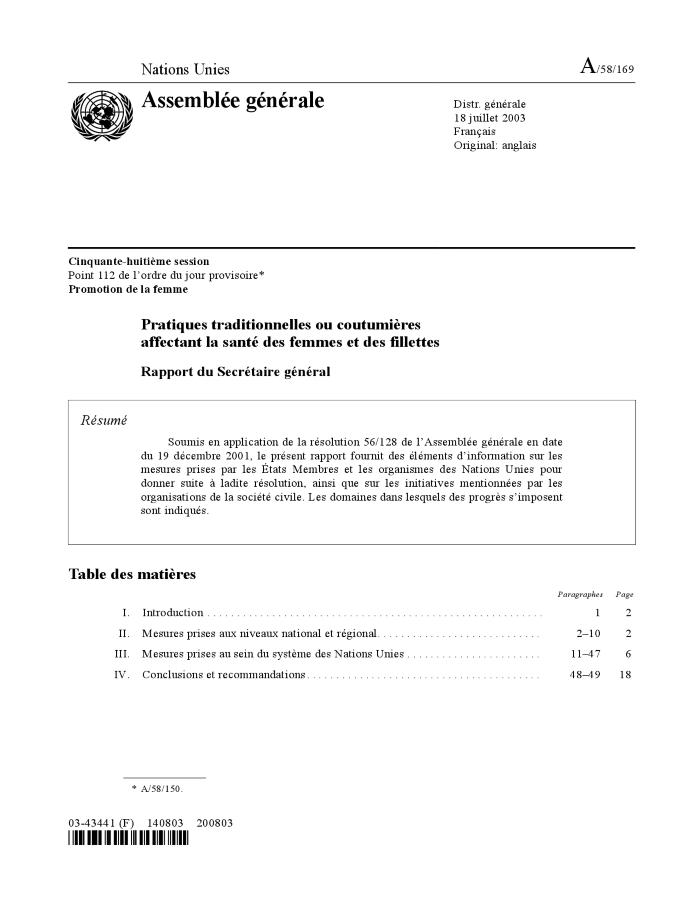 Traditional or customary practices affecting the health of women and girls : report of the Secretary-General (A/58/169) (c:amaz:12162)
Mesures à prendre en vue d'éliminer les crimes d'honneur commis contre les femmes (A/RES/57/179) (c:amaz:12149)
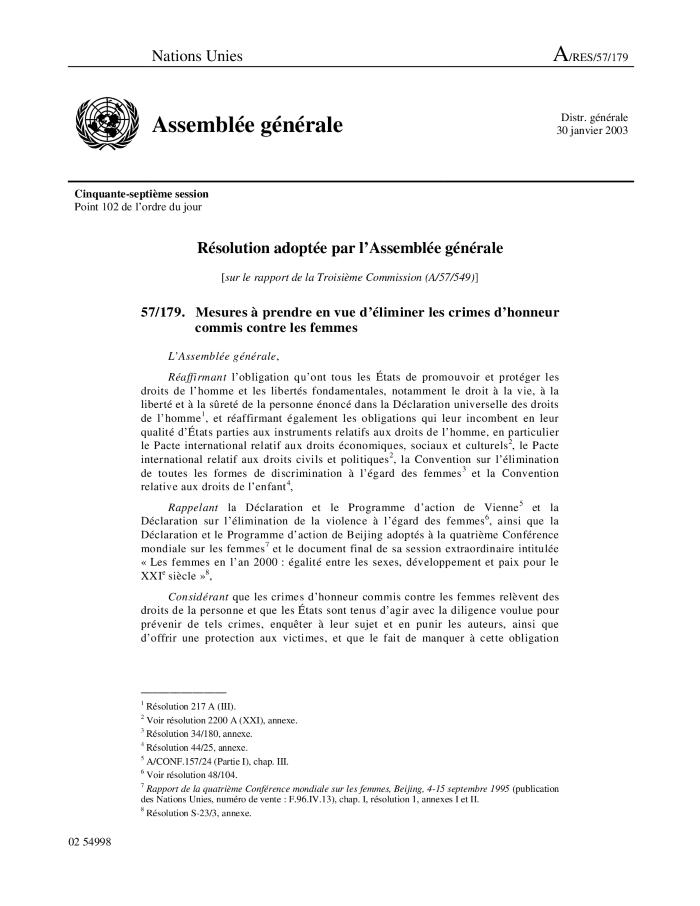 Working towards the elimination of crimes against women committed in the name of honour (A/RES/57/179) (c:amaz:12148)
Traite des femmes et des filles (Résolution A/RES/57/176) (c:amaz:12127)
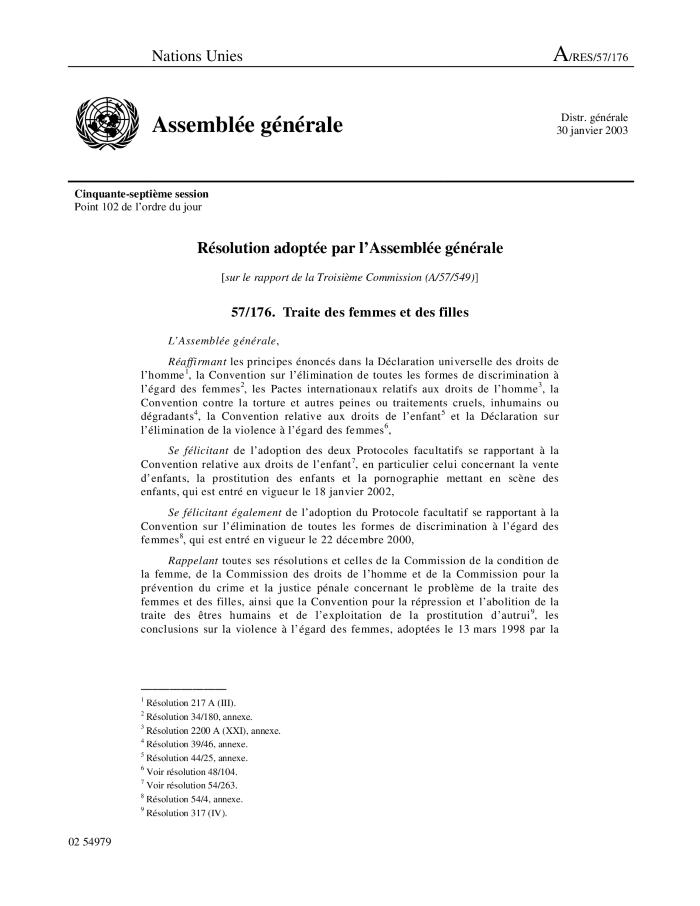 Trafficking in women and firls (Resolution A/RES/57/176) (c:amaz:12126)
Protocole à la Charte africaine des droits de l'homme et des peuples relatif aux droits des femmes (c:amaz:12097)
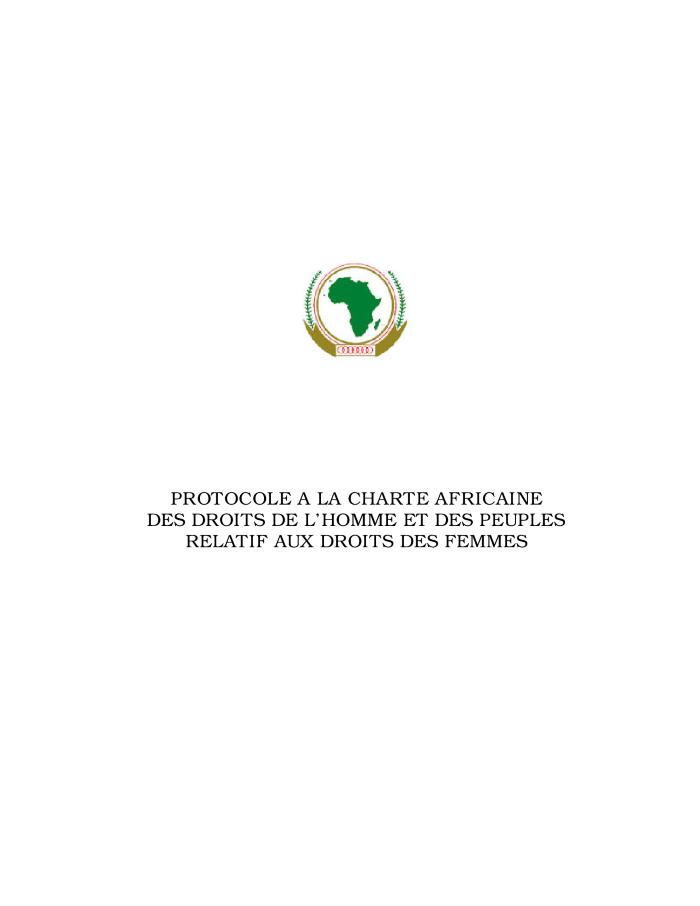 Protocol to the African Charter on Human and Peoples' Rights on the Rights of Women in Africa (c:amaz:12096)
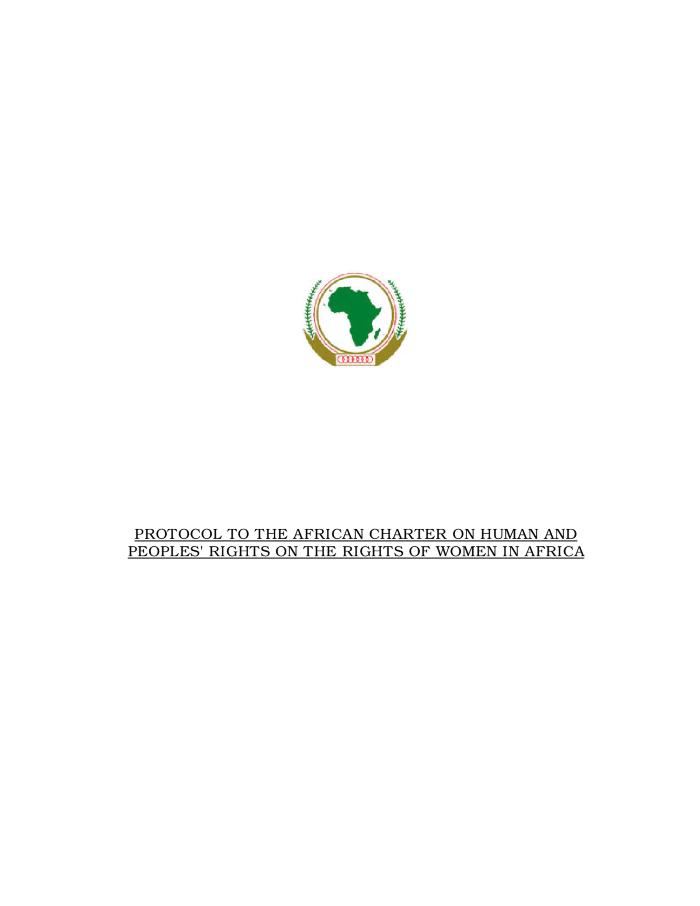 Voorstelling van de Commissie Vrouwen en Ontwikkelling en van haar activiteiten 2001 - 2002. Bijlagen (c:amaz:12051)
Présentation de la Commission Femmes et Développement et de ses activités 2001 - 2002. Annexes (c:amaz:12050)
Voorstelling van de Commissie Vrouwen en Ontwikkelling en van haar activiteiten 2001 - 2002 (c:amaz:12049)
Présentation de la Commission Femmes et Développement et de ses activités 2001 - 2002 (c:amaz:12048)
Rapport annuel 2003 / Lobby européen des femmes (c:amaz:12037)
Annual report 2003 / European Women's Lobby (c:amaz:12036)
Les femmes définissent l'avenir de l'Europe : rapport annuel 2002 / Lobby européen des femmes (c:amaz:12035)
Women shaping the future of Europe : annual report 2002 / European Women's Lobby (c:amaz:12034)
Violence au travail, harcèlement moral et sexuel : synthèse de la recherche sur les caractéristiques et les conséquences pour les travailleurs féminins et masculins (c:amaz:12004)
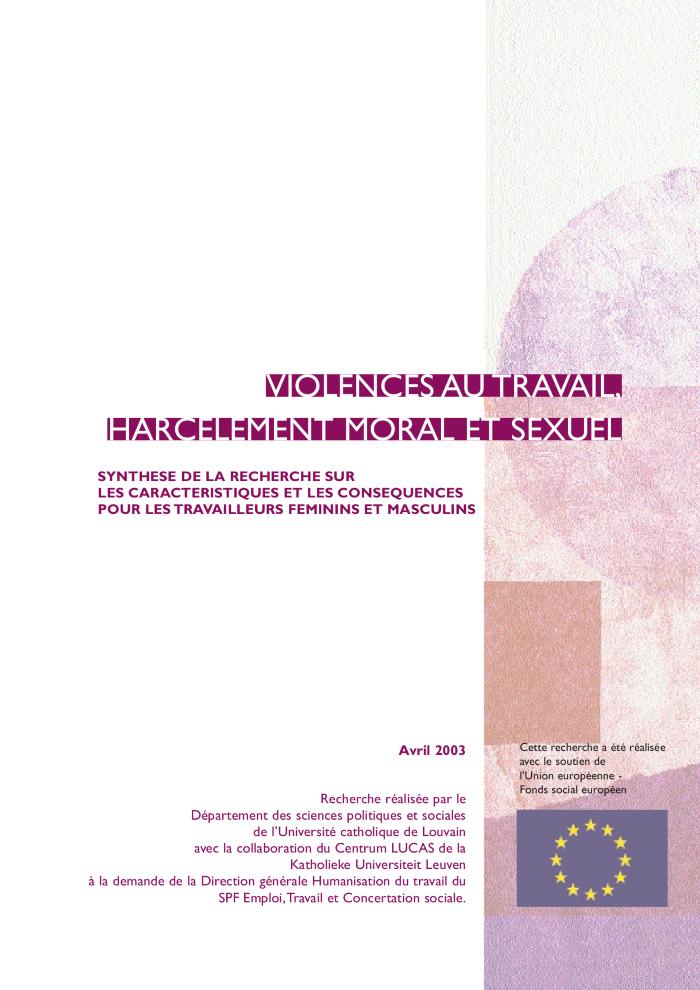 Vers l'égalité : 10 ans Centre pour l'Egalité des Chances et la Lutte contre le Racisme : 1993-2003 (c:amaz:11995)
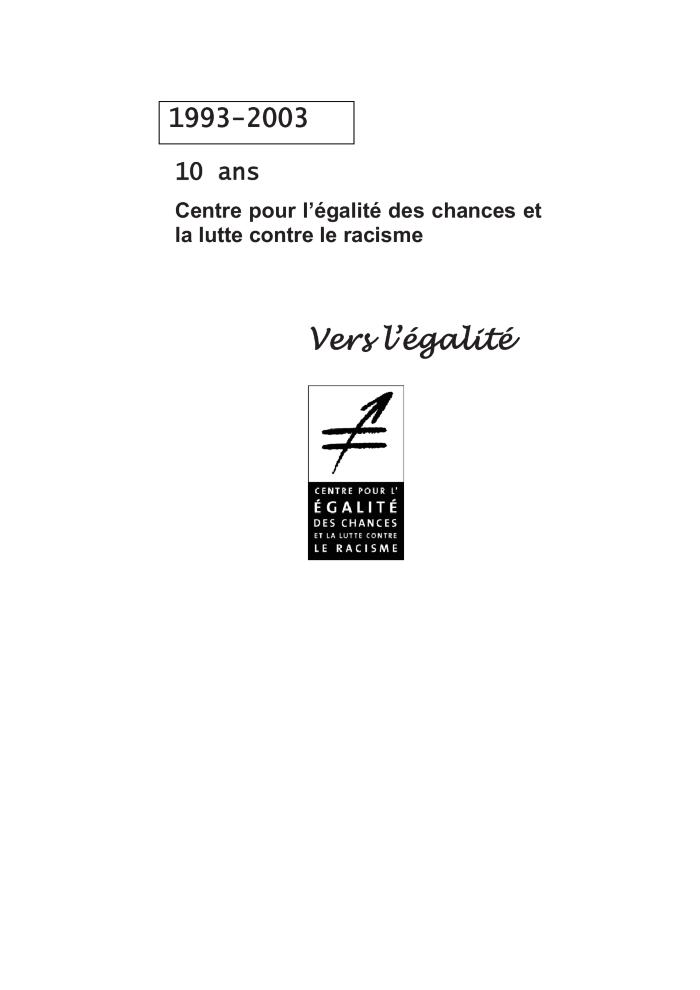 Lutte contre la traite des êtres humains : plaidoyer pour une approche intégrée : analyse de la législation et de la jurisprudence : novembre 2003 (c:amaz:11993)
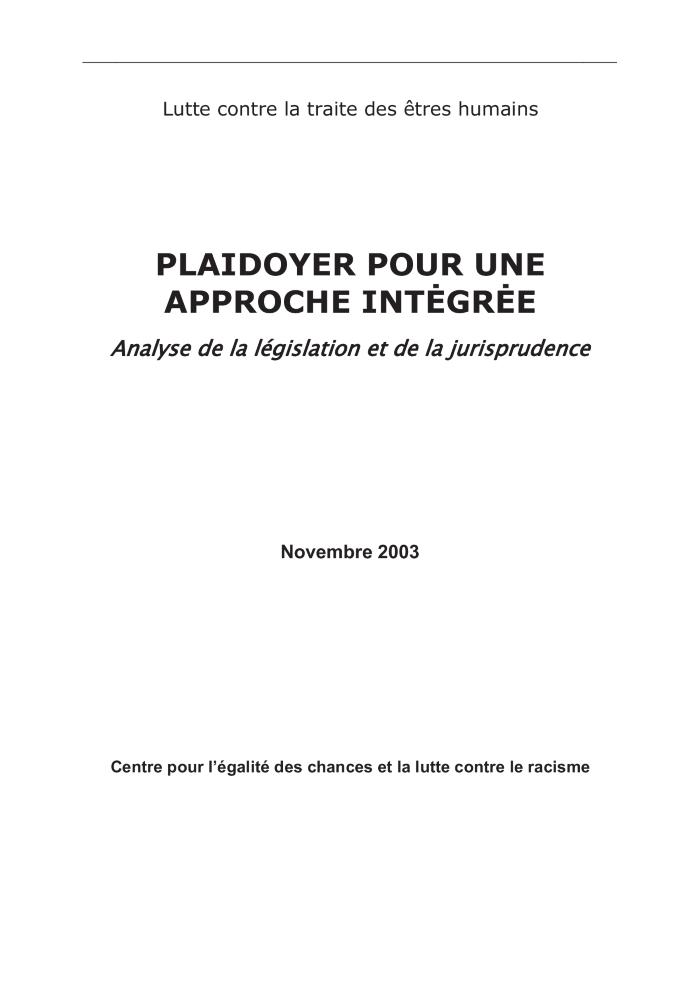 Opinion on the Proposal for a decision of the European Parliament and of the Council establishing a second phase of a programme of Community action (2004-2008) to prevent violence against children, young people and women to protect victims and groups at risk (the DAPHNE II programme) 2003, Committee of the Regions of the European Union (c:amaz:11929)
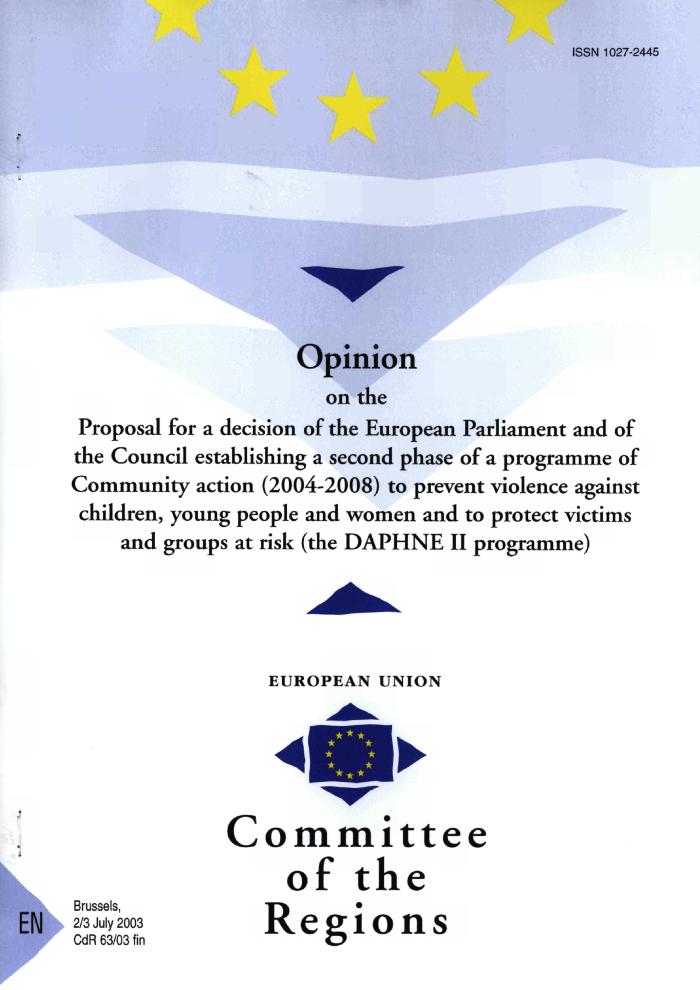 Naar diversiteit : jaarrapport over gelijkheid en non-discriminatie 2003 / Europese Commissie. Directoraat-Generaal voor Tewerkstelling en Sociale Zaken (c:amaz:11810)
Vers la diversité : rapport annuel sur l'égalité et l'antidiscrimination 2003 / Commission européenne. Direction Générale de l'Emploi et des Affaires Sociales (c:amaz:11809)
Towards diversity : annual report on equality and non-discrimination 2003 / European Commission. Directorate-General for Employment and Social Affairs (c:amaz:11808)
Voorstel voor een Richtlijn van de Raad tot uitvoering van het beginsel van gelijke behandeling van mannen en vrouwen bij de toegang tot en het aanbod van goederen en diensten (COM(2003)657 def.) (c:amaz:11432)
Proposition de directive du Conseil mettant en oeuvre le principe de l'égalité de traitement entre les femmes et les hommes dans l'accès à des biens et services et la fourniture de biens et services (COM(2003)657 final) (c:amaz:11431)
Vaderschapsverlof : kiezen voor betrokkenheid [dvd] (c:amaz:11300)
Congé de paternité, choisir d'être présent [dvd] (c:amaz:11299)
Intégration de l'égalité entre les femmes et les hommes dans la coopération au développement : de la politique à la pratique : le rôle de la Commission Européenne (c:amaz:11052)
Gender equality in development co-operation : from policy to practice : the role of the European Commission (c:amaz:11050)
Gender & armed conflict : overview report (c:amaz:10898)
Avis du Comité Consultatif pour l'Egalité des Chances entre les Femmes et les Hommes concernant les statistiques et les indicateurs de genre (EQOP 62-2001) (c:amaz:10808)
Opinion of the Advisory Committee on Gender Equality on gender statistics and indicators (EQOP 62-2001) (c:amaz:10807)
Projet d'avis sur la dimension d'égalité entre les hommes-femmes dans les Fonds structurels (c:amaz:10806)
Opinion on the gender dimension in the Structural Fonds (c:amaz:10805)
Opinion on gender budgeting (c:amaz:10791)
Prévention de la violence à l'égard des femmes : une perspective européenne (c:amaz:10788)
Preventing violence against women : a European perspective (c:amaz:10787)
Mededeling van de Commissie aan de Raad en het Europees Parlement : raamstrategie inzake de gelijkheid van mannen en vrouwen : werkprogramma voor 2003 (c:amaz:10782)
Communication de la Commission au Conseil et au Parlement Européen : stratégie-cadre en matière d'égalité entre les femmes et les hommes : programme de travail pour 2003 (c:amaz:10781)
Verslag van de Commissie aan de Raad, het Europees Parlement, het Economisch en Sociaal Comité en het Comité van de Regio's : gelijke kansen voor vrouwen en mannen in de Europese Unie : jaarverslag 2002 (c:amaz:10780)
Rapport de la Commission au Conseil, au Parlement Européen, au Comité Economique et Social et au Comité des Régions : rapport annuel sur l'égalité des chances entre les femmes et les hommes dans l'Union Européenne en 2002 (c:amaz:10779)
Step by step : strategic work with gender mainstreaming (c:amaz:10759)
Gelijkheid van mannen en vrouwen : basisdocumentatie, januari 2003 (c:amaz:10734)
Egalité entre hommes et femmes : documentation de base, édition janvier 2003 (c:amaz:10733)
Eindrapport en evaluatie van de door de federale regering opgerichte cel 'gender mainstreaming' : verwezelijking van de strategische doelstellingen in het kader van de uitvoering van het Actieplatform van de Wereldconferentie voor de Vrouw te Peking (c:amaz:10693)
Rapport final d'évaluation de la cellule 'gender mainstreaming' mise en place au sein du gouvernement fédéral : réalisation des objectifs stratégiques dans le cadre du suivi de la mise en oeuvre de la plate-forme d'action de la Conférence mondial des femmes de Pékin (c:amaz:10692)
De impact van GATS op genderverhoudingen : standpunt van de Commissie Vrouwen en Ontwikkeling (c:amaz:10687)
Commissie Vrouwen en Ontwikkeling : memorandum verkiezingen 18 mei 2003 (c:amaz:10683)
Mémorandum de la Commission Femmes et Développement : élections du 18 mai 2003 (c:amaz:10682)
La santé des femmes au travail en Europe : des inégalités non reconnues (c:amaz:10670)
Generally speaking, women's issues are absent from health and safety policies : the hazards involved are either unknown or underestimated; and priorities are defined in male-dominated sectors and occupations, and so on. This failure to take account of women's health issues in the workplace constitutes a barrier to effective policies on occupational health and equal opportunities. For several years now, the TUTB and the ETUC have been trying to incorporate gender into their workplace health and safety policy. In 2001, the TUTB and ETUC decided to carry out a survey in the 15 EU countries aiming at assessing the situation in two areas: - The inclusion of gender issues in health and safety policies. The aim was to ascertain the extent to which issues to do with women's health are taken into account when defining priorities, research activities and statistical data, and also the extent to which they are taken on board by the respective players and institutions. - Practical experiences involving health and safety actions at the workplace that take account of gender issues. This book reviews the key issues addressed by the research (developments, policies and prospects) and case studies from different EU countries illustrating research action in various sectors on different categories of risks.
The gender workplace health gap in Europe (c:amaz:10669)
Generally speaking, women's issues are absent from health and safety policies : the hazards involved are either unknown or underestimated; and priorities are defined in male-dominated sectors and occupations, and so on. This failure to take account of women's health issues in the workplace constitutes a barrier to effective policies on occupational health and equal opportunities. For several years now, the TUTB and the ETUC have been trying to incorporate gender into their workplace health and safety policy. In 2001, the TUTB and ETUC decided to carry out a survey in the 15 EU countries aiming at assessing the situation in two areas: - The inclusion of gender issues in health and safety policies. The aim was to ascertain the extent to which issues to do with women's health are taken into account when defining priorities, research activities and statistical data, and also the extent to which they are taken on board by the respective players and institutions. - Practical experiences involving health and safety actions at the workplace that take account of gender issues. This book reviews the key issues addressed by the research (developments, policies and prospects) and case studies from different EU countries illustrating research action in various sectors on different categories of risks.
Bebes et employeurs : comment reconcilier travail et vie de famille. Volume 2 : Autriche, Irlande et Japon (c:amaz:10668)
This study considers how a wide range of policies, including tax/benefit policies, childcare policies, and employment and workplace practices, help determine parental labour market outcomes and family formation in Austria, Ireland, and Japan. These three countries have experienced changes in female aspirations and labour force behaviour, while at the same time birth rates have dropped significantly. For some (potential) parents, having children (or having as many as desired) and fulfilling labour market aspirations are mutually exclusive activities. As a result, current labour supply is less than what it could be, and human capital is underused. This result reflects an inefficient use of labour market resources, and if this situation were to be perpetuated, it would limit economic growth relative to potential. The declining number of children also has obvious implications for the shape of future societies. This volume includes some options for policy reform towards a better reconciliation of work and family commitments in Austria, Ireland and Japan.
Babies and bosses : reconciling work and family life. Volume 2 : Austria, Ireland and Japan (c:amaz:10667)
This study considers how a wide range of policies, including tax/benefit policies, childcare policies, and employment and workplace practices, help determine parental labour market outcomes and family formation in Austria, Ireland, and Japan. These three countries have experienced changes in female aspirations and labour force behaviour, while at the same time birth rates have dropped significantly. For some (potential) parents, having children (or having as many as desired) and fulfilling labour market aspirations are mutually exclusive activities. As a result, current labour supply is less than what it could be, and human capital is underused. This result reflects an inefficient use of labour market resources, and if this situation were to be perpetuated, it would limit economic growth relative to potential. The declining number of children also has obvious implications for the shape of future societies. This volume includes some options for policy reform towards a better reconciliation of work and family commitments in Austria, Ireland and Japan.
Parité : le Conseil de l'Europe et la participation des femmes à la vie politique (c:amaz:10666)
It is a common misconception that the battle for gender equality in political life has been won. In most member states, women are significantly under-represented in local, regional and national decision-making bodies. On a Europe-wide level, they account for only 18 % of parliamentary membership.This book traces the history of the Council of Europe policy on promoting the women's participation in political life. It describes the principles and methods behind policies, the institutional mechanisms on which they are based, and analyses the major topics involved. It concludes by discussing areas essential for future work: gender quotas for political parties, guaranteed social rights for women and the reinforcement of secularity.
Genderware : the Council of Europe and the participation of women in political life (c:amaz:10665)
It is a common misconception that the battle for gender equality in political life has been won. In most member states, women are significantly under-represented in local, regional and national decision-making bodies. On a Europe-wide level, they account for only 18 % of parliamentary membership.This book traces the history of the Council of Europe policy on promoting the women's participation in political life. It describes the principles and methods behind policies, the institutional mechanisms on which they are based, and analyses the major topics involved. It concludes by discussing areas essential for future work: gender quotas for political parties, guaranteed social rights for women and the reinforcement of secularity.
La discrimination à l'encontre des femmes handicapées (c:amaz:10664)
Why do women with disabilities often have difficulty obtaining economic self-sufficiency and equal access to education and training? Women with disabilities should have an equal right to employment, and should be portrayed in ordinary situations in the media, thus letting society benefit from their talents. Including practical information on how to improve their situation this publication draws attention to these and other problems. Prepared by a group of specialists it analyses the underlying factors of a double discrimination based on gender and handicap and proposes actions to achieve real equality. It will be of interest for all those preoccupied with the fight to counter discrimination throughout Europe.
Discrimination against women with disabilities (c:amaz:10663)
Why do women with disabilities often have difficulty obtaining economic self-sufficiency and equal access to education and training? Women with disabilities should have an equal right to employment, and should be portrayed in ordinary situations in the media, thus letting society benefit from their talents. Including practical information on how to improve their situation this publication draws attention to these and other problems. Prepared by a group of specialists it analyses the underlying factors of a double discrimination based on gender and handicap and proposes actions to achieve real equality. It will be of interest for all those preoccupied with the fight to counter discrimination throughout Europe.
Electronic@ [cd-rom] : informatie- en communicatietechnologie (ICT) voor vrouwen en mannen (c:amaz:10662)
Electronic@ [cd-rom] : les technologies de l'information et de la communication (TIC) : un défi pour les femmes et les hommes (c:amaz:10661)
Advies nr. 73 van het Bureau van de Raad van de Gelijke Kansen voor Mannen en Vrouwen van 20 maart 2003 betreffende een Europese grondwet, bekrachtigd door de Raad op 10 april 2003 (c:amaz:10660)
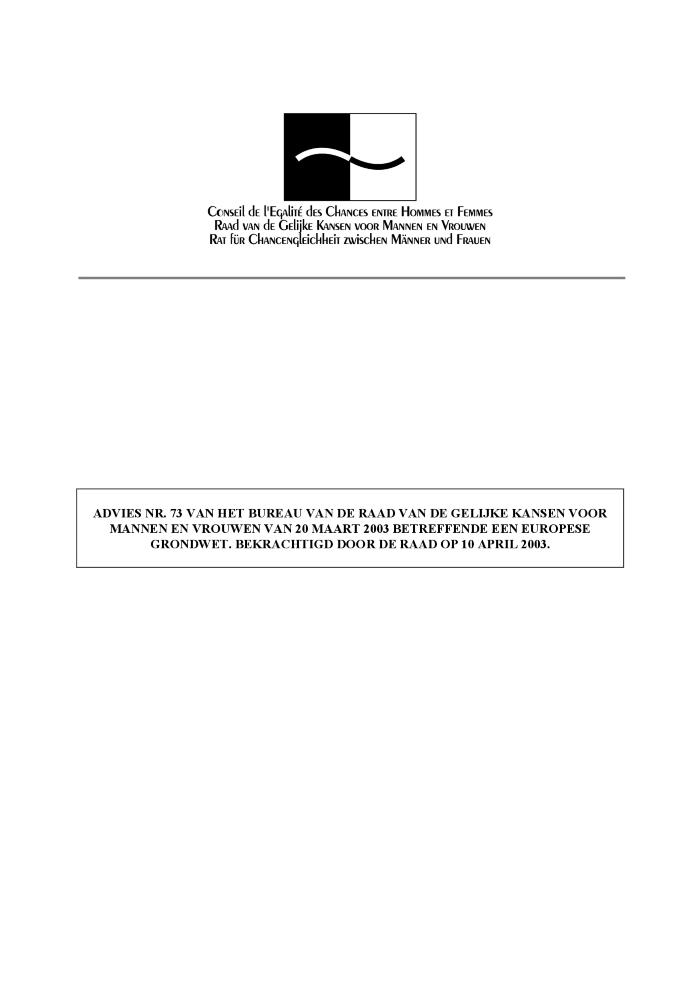 Avis n° 73 du Bureau du Conseil de l'Egalité des Chances entre Hommes et Femmes du 20 mars 2003 concernant la Constitution européenne, entériné par le Conseil le 10 avril 2003 (c:amaz:10659)
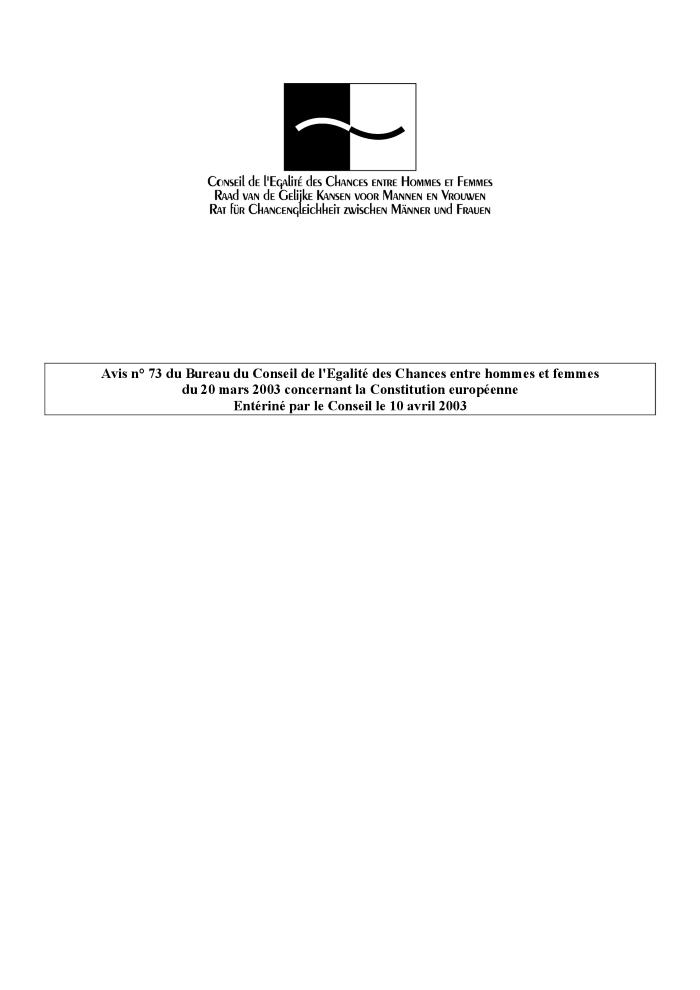 Advies nr. 72 van het Bureau van de Raad van de Gelijke Kansen voor Mannen en Vrouwen van 20 maart 2003 betreffende het ontwerp van koninklijk besluit houdende de reorganisatie van de Raad van de Gelijke Kansen voor Mannen en Vrouwen, bekrachtigd door de Raad op 10 april 2003 (c:amaz:10658)
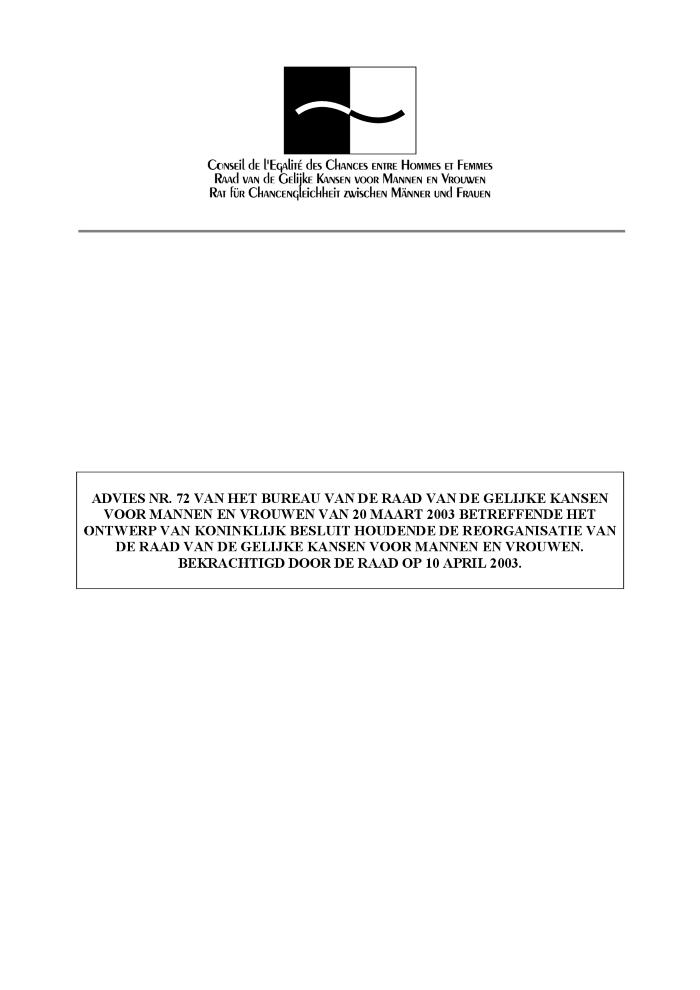 Avis n° 72 du Bureau du Conseil de l'Egalité des Chances entre Hommes et Femmes du 20 mars 2003 relatif au projet d'arrêté royal portant réorganisation du Conseil de l'Egalité des Chances entre Hommes et Femmes, entériné par le Conseil de l'Egalité des Chances entre Hommes et Femmes le 10 avril 2003 (c:amaz:10657)
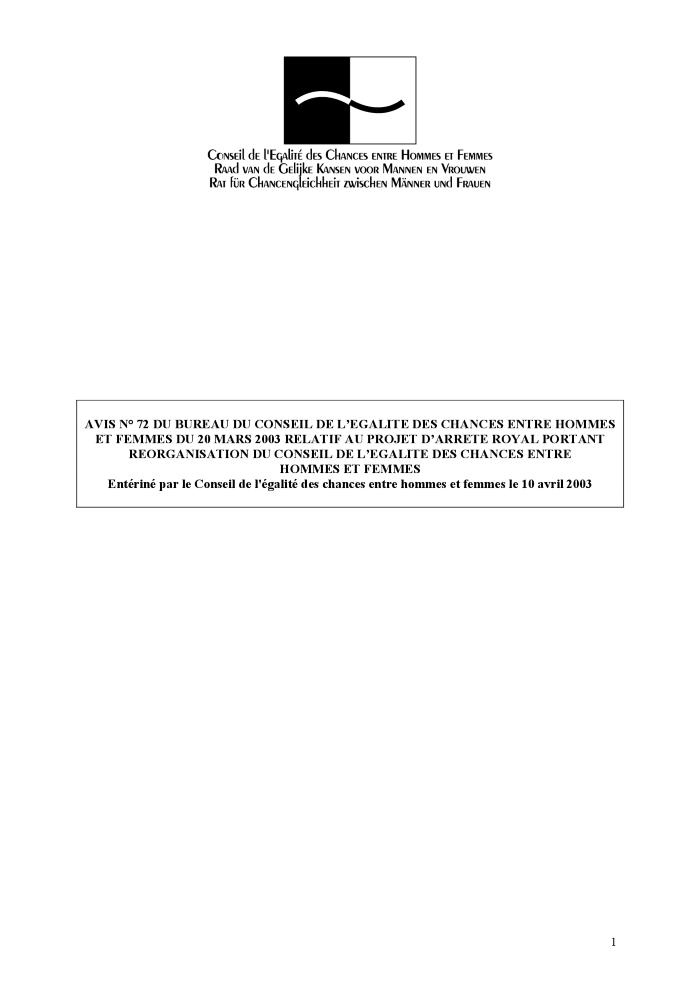 Advies nr. 71 van 14 maart 2003 van het Bureau van de Raad van de Gelijke Kansen voor Mannen en Vrouwen betreffende de impact van het moederschapsverlof op de wachttijd in de werkloosheidsreglementering, bekrachtigd door de Raad op 10 april 2003 (c:amaz:10656)
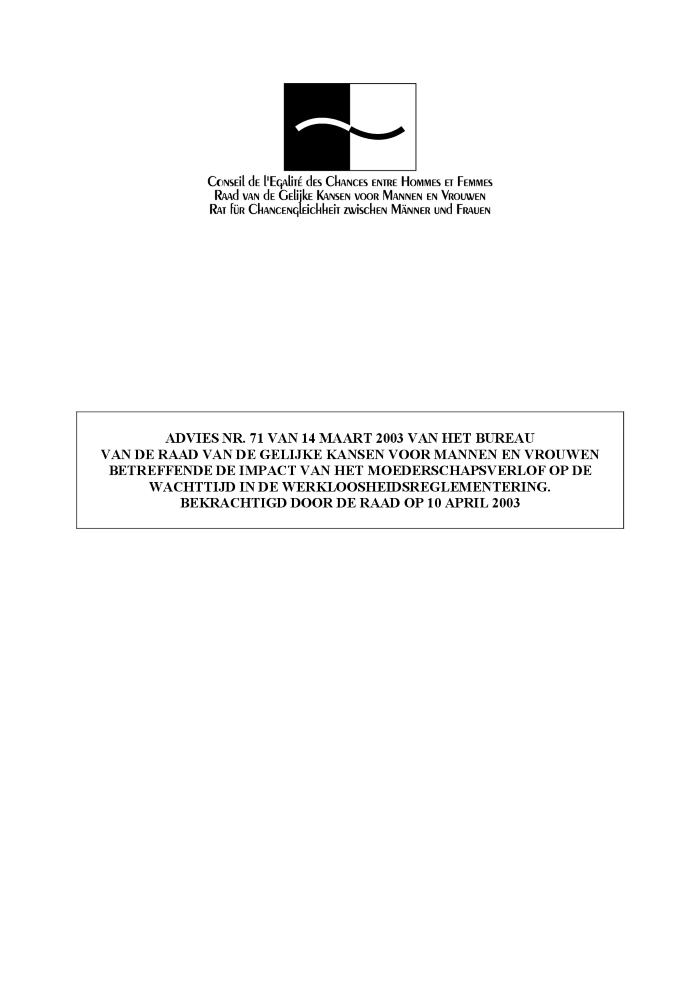 Avis n° 71 du 14 mars 2003 du Bureau du Conseil de l'Egalité des Chances entre Hommes et Femmes, relatif à l'incidence du congé de maternité sur le stage d'attente dans la réglementation du chômage, entériné par le Conseil de l'Egalité des Chances entre Hommes et Femmes le 10 avril 2003 (c:amaz:10655)
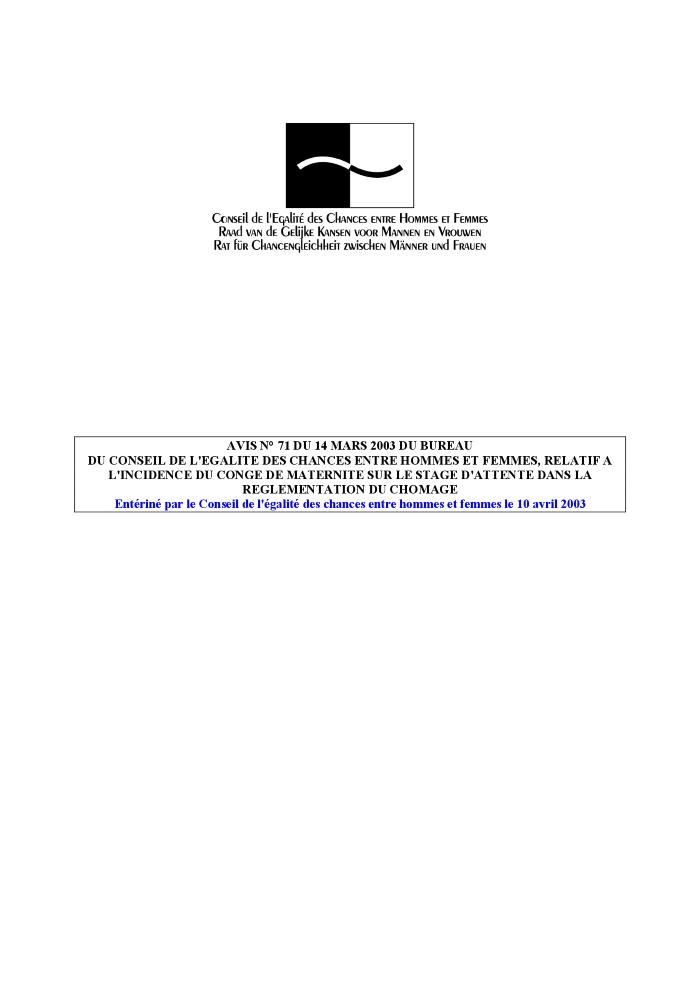 Advies nr. 70 van het Bureau van de Raad van de Gelijke Kansen voor Mannen en Vrouwen van 14 februari 2003 betreffende de hervorming van de echtscheiding, bekrachtigd door de Raad op 10 april 2003 (c:amaz:10654)
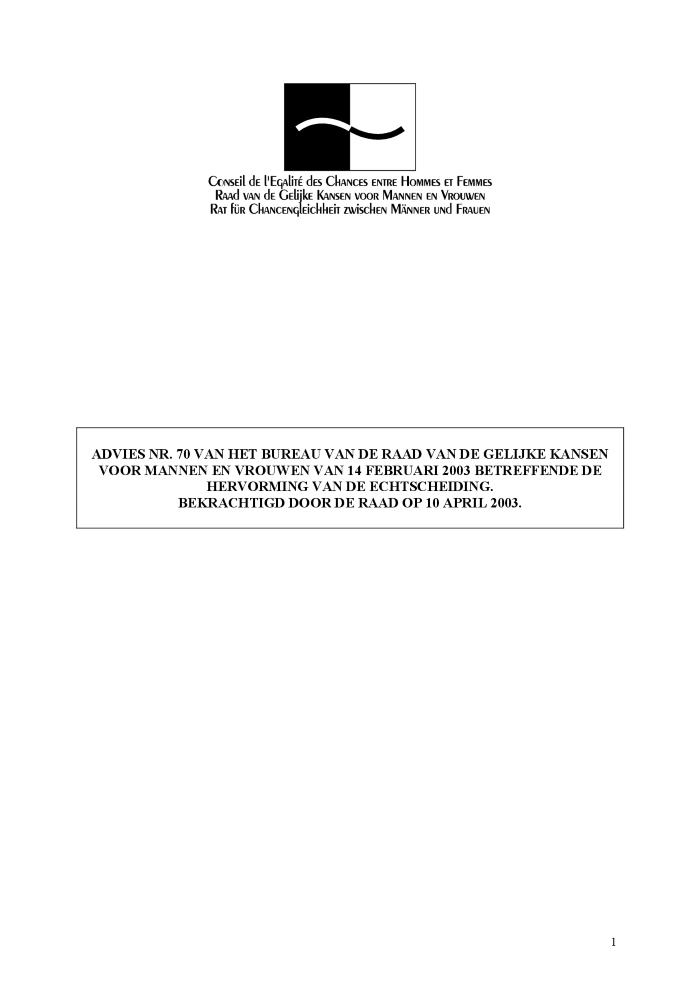 Avis n° 70 du Bureau du Conseil de l'Egalité des Chances entre Hommes et Femmes du 14 février 2003, relatif à la réforme du divorce, entériné par le Conseil de l'Egalité des Chances entre Hommes et Femmes le 10 avril 2003 (c:amaz:10653)
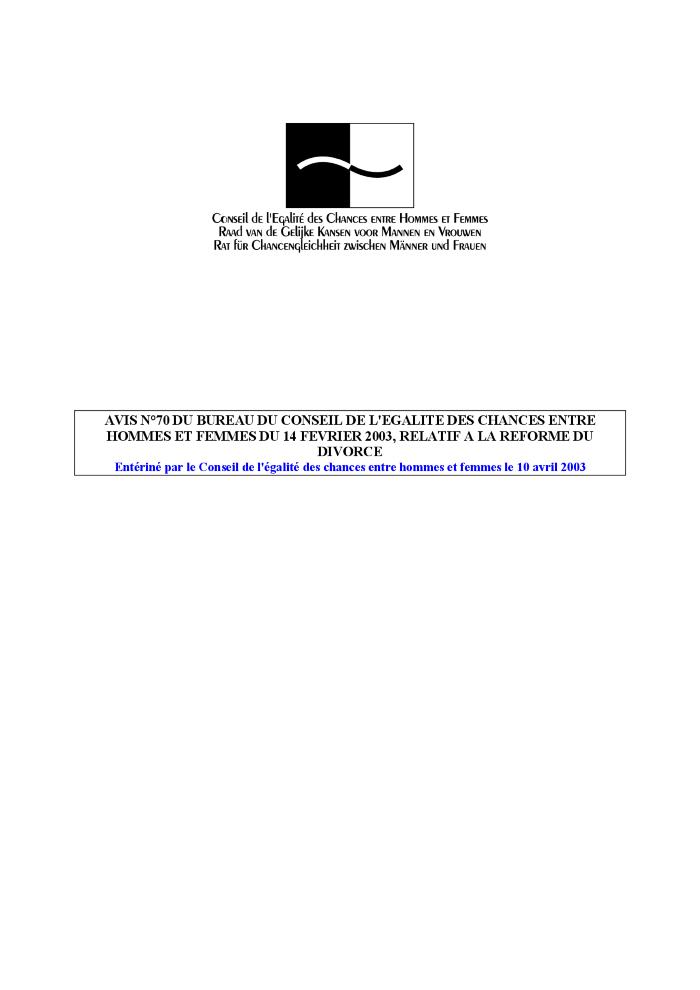 Gendergevoelig budgetteren [folder] : gender budgeting (c:amaz:10652)
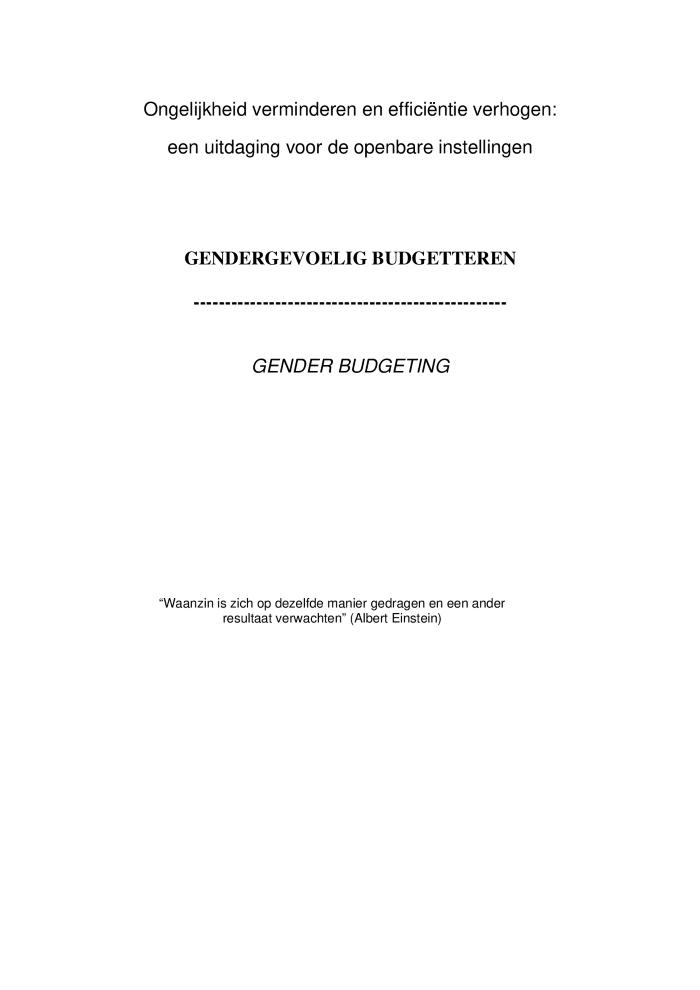 Analyse budgetaire en terme de genre et d'égalité hommes-femmes [dépliant] : gender budgeting (c:amaz:10651)
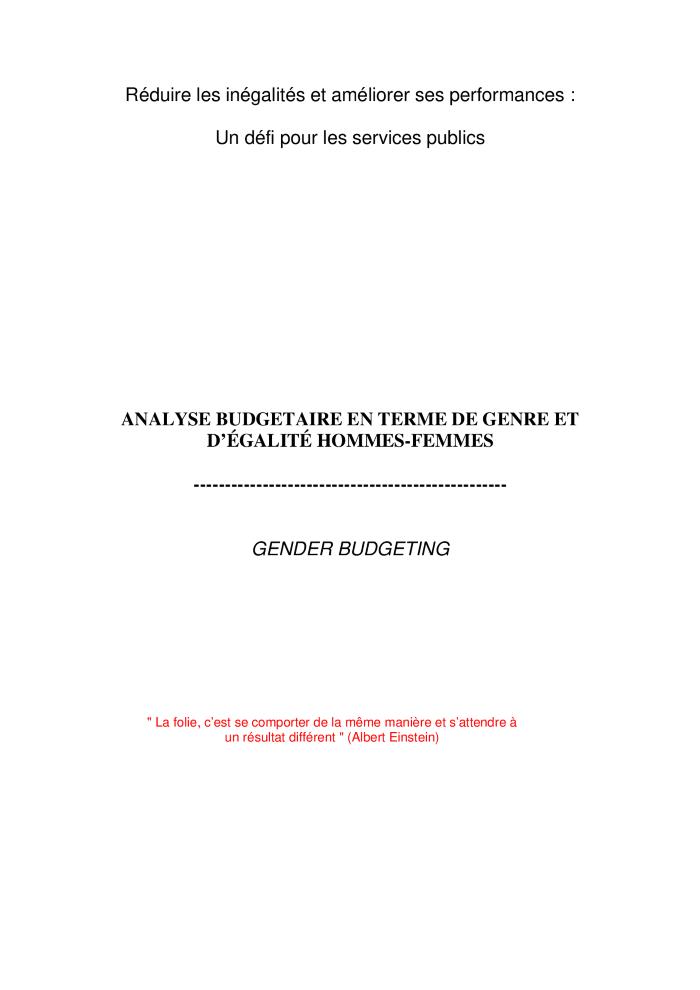 Gendergevoelig budgetteren : gender budgeting (c:amaz:10650)
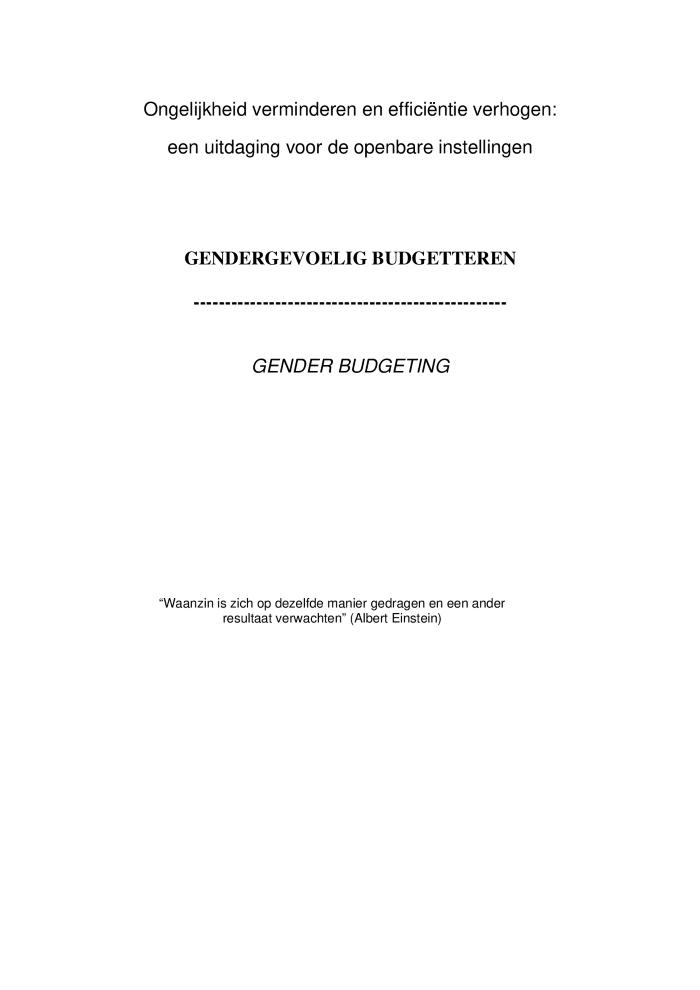 Analyse budgétaire en terme de genre et d'égalité hommes-femmes. Gender budgeting (c:amaz:10649)
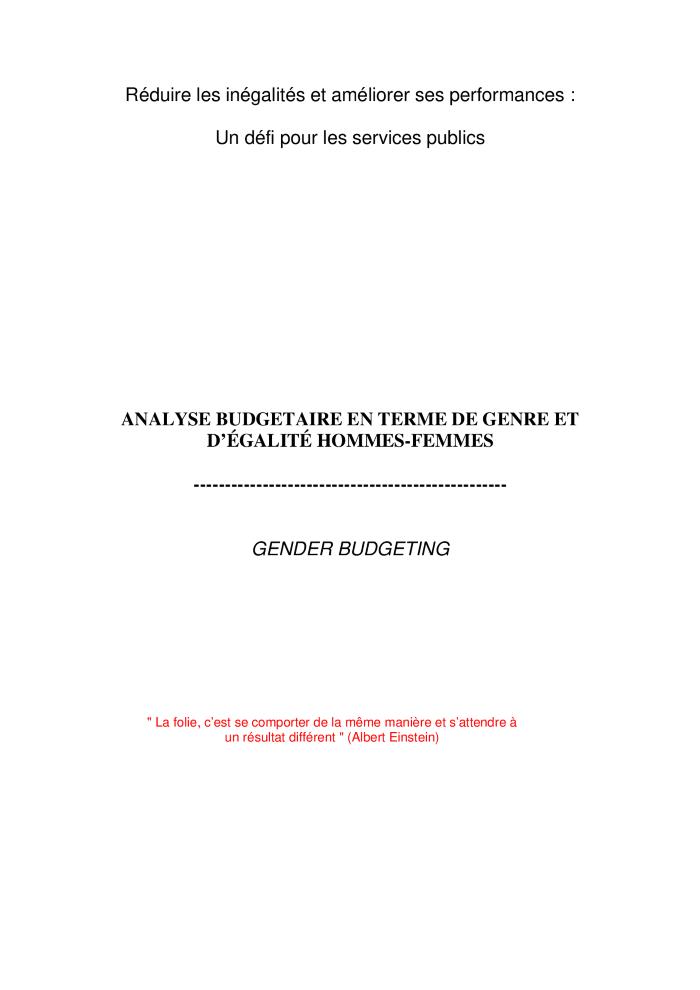 Advies nr. 69 van het Bureau van de Raad van de Gelijke Kansen voor Mannen en Vrouwen van 14 februari 2003 betreffende daderhulp bij partnergeweld, bekrachtigd door de Raad op 10 april 2003 (c:amaz:10648)
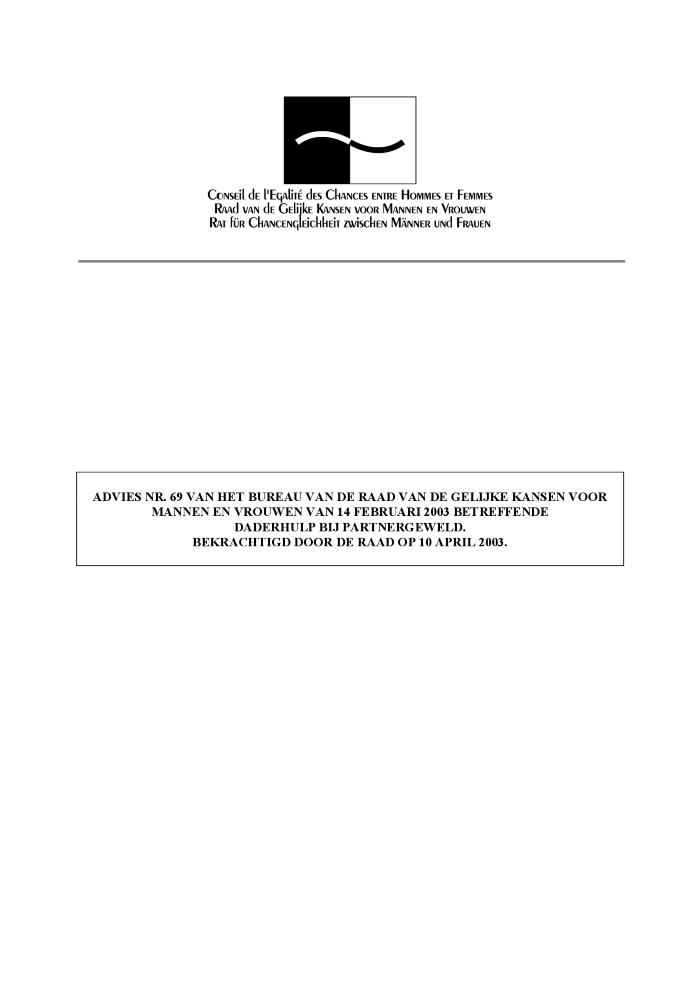 Avis n° 69 du Bureau du Conseil de l'Egalité des Chances entre Hommes et Femmes du 14 février 2003 relatif à l'accompagnement pour auteurs de violences conjugales, entériné par le Conseil de l'Egalité des Chances entre Hommes et Femmes le 10 avril 2003 (c:amaz:10647)
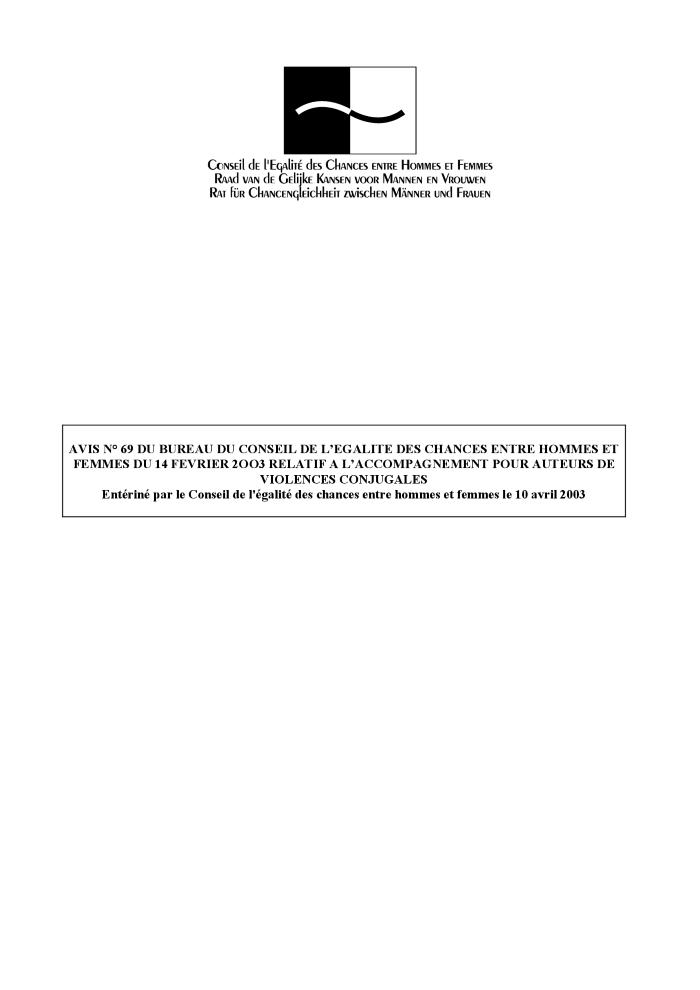 Advies nr. 68 van het Bureau van de Raad van de Gelijke Kansen voor Mannen en Vrouwen van 14 februari 2003 betreffende de optrekking van de plafonds van de voor gepensioneerden toegestane arbeid vanaf 1 januari 2002, bekrachtigd door de Raad op 10 april 2003 (c:amaz:10646)
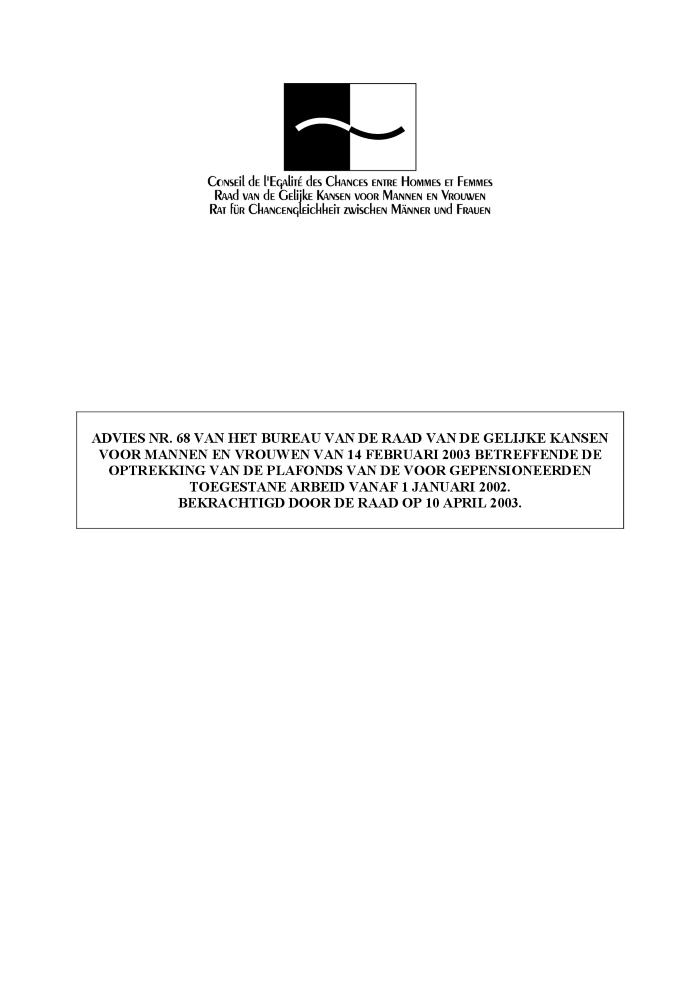 Avis n° 68 du Bureau du Conseil de l'Egalité des Chances entre Hommes et Femmes du 14 février 2003, relatif au travail autorisé pour les pensionnés : élévation des plafonds à partir du 1er janvier 2002 : entériné par le Conseil de l'Egalité des Chances entre Hommes et Femmes le 10 avril 2003 (c:amaz:10645)
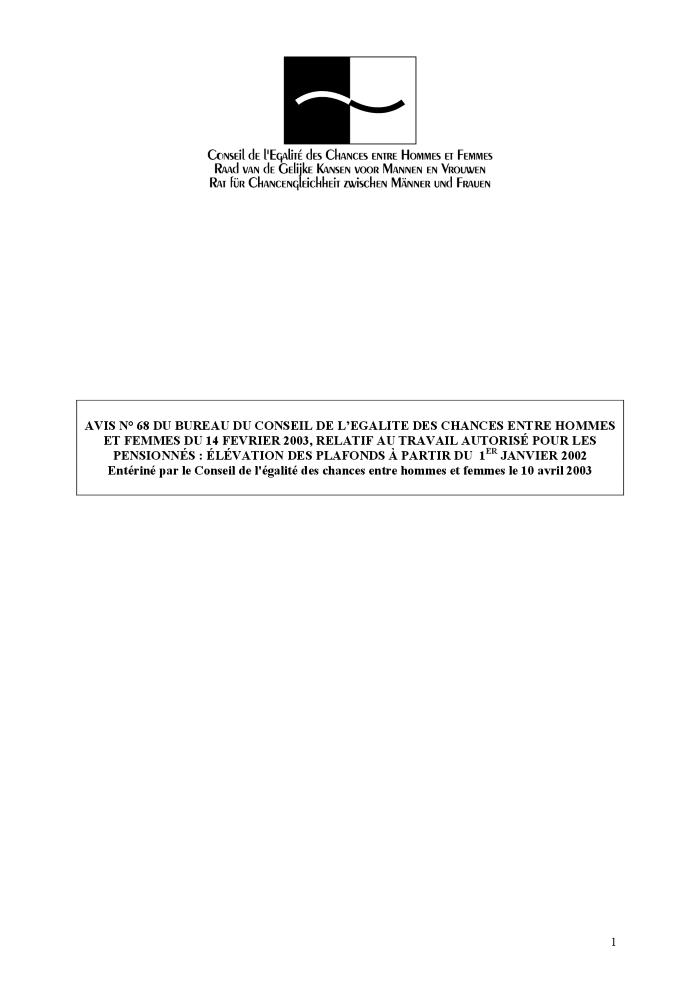 Advies nr. 67 van het Bureau van de Raad van de Gelijke Kansen voor Mannen en Vrouwen van 22 januari 2003 betreffende het ontwerp van Koninklijk Besluit tot vaststelling van het organiek statuut van het Instituut voor Gelijkheid van Vrouwen en Mannen, bekrachtigd door de Raad op 10 april 2003 (c:amaz:10644)
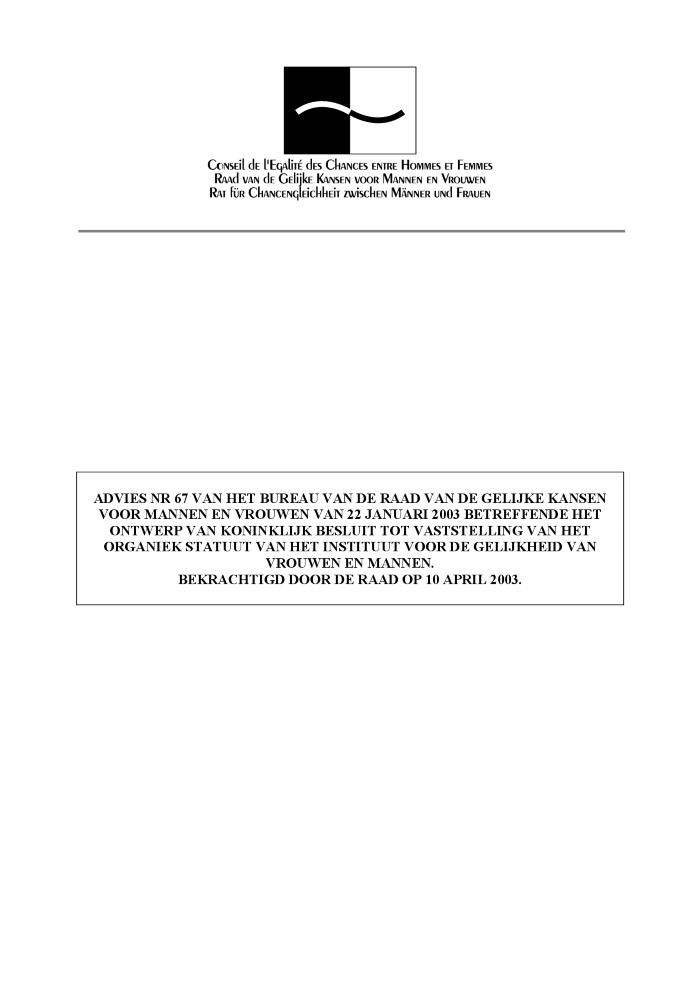 Avis n° 67 du Bureau du Conseil de l'Egalité des Chances entre Hommes et Femmes du 22 janvier 2003 relatif au projet d'arrêté royal fixant le statut organique de l'Institut pour l'Egalité des Femmes et des Hommes, entériné par le Conseil de l'Egalité des Chances entre Hommes et Femmes le 10 avril 2003 (c:amaz:10643)
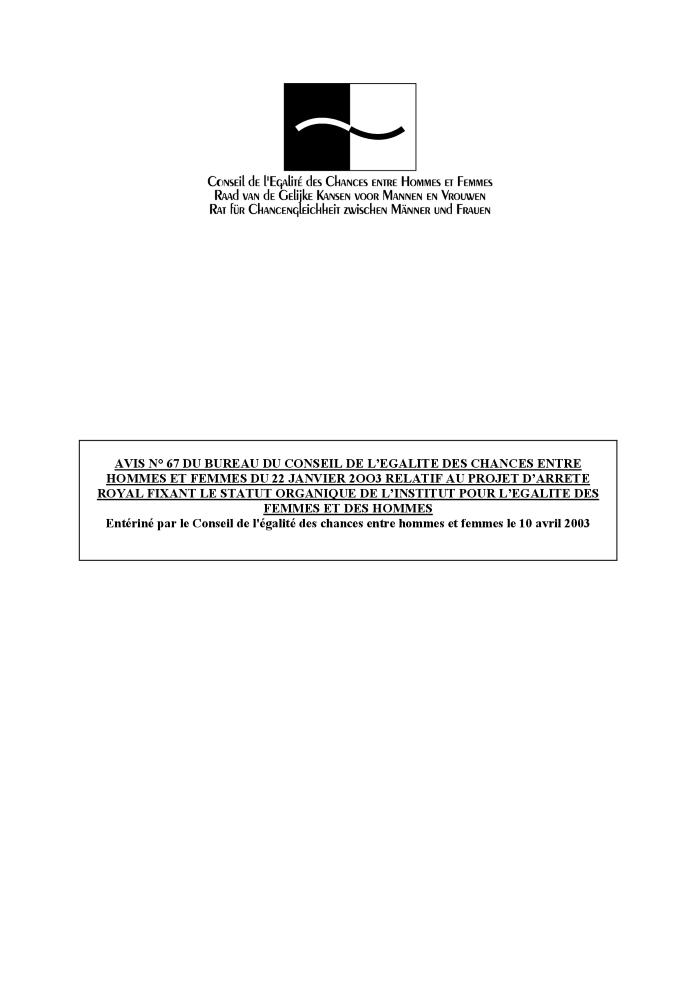 Advies nr. 66 van 17 januari 2003 van het Bureau van de Raad van de Gelijke Kansen van Mannen en Vrouwen betreffende de transformatie van het 'Pekingcomité' als permanent orgaan, bekrachtigd door de Raad op 10 april 2003 (c:amaz:10642)
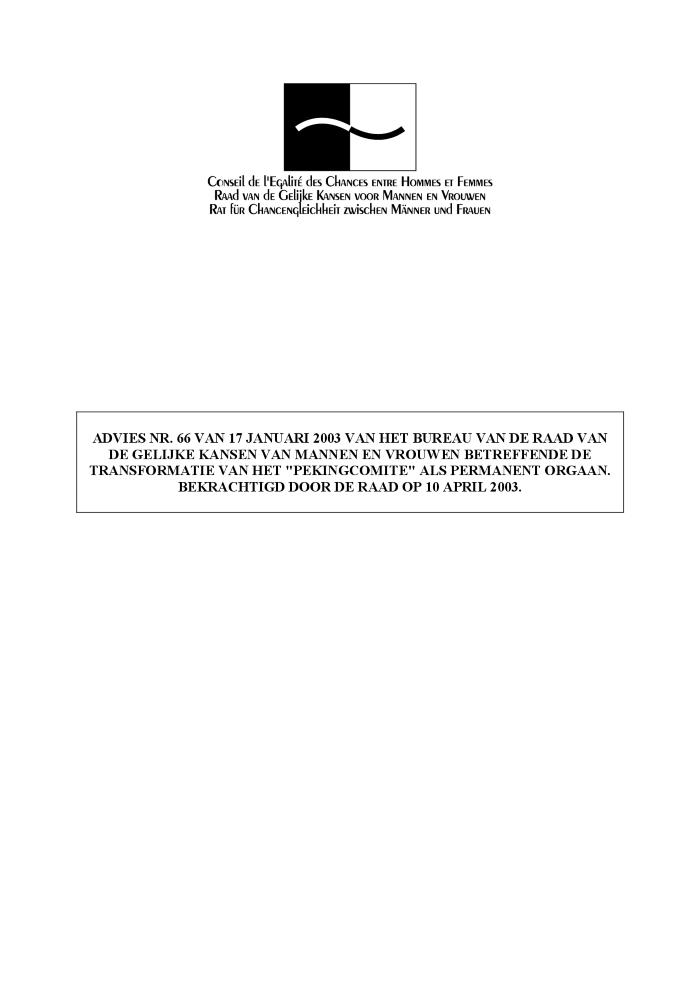 Avis n° 66 du Bureau du Conseil de l'Egalité entre Hommes et Femmes du 17 janvier 2003, relatif à la transformation du 'comité Pékin' en organe permanent, entériné par le Conseil de l'Egalité des Chances entre Hommes et Femmes le 10 avril 2003 (c:amaz:10641)
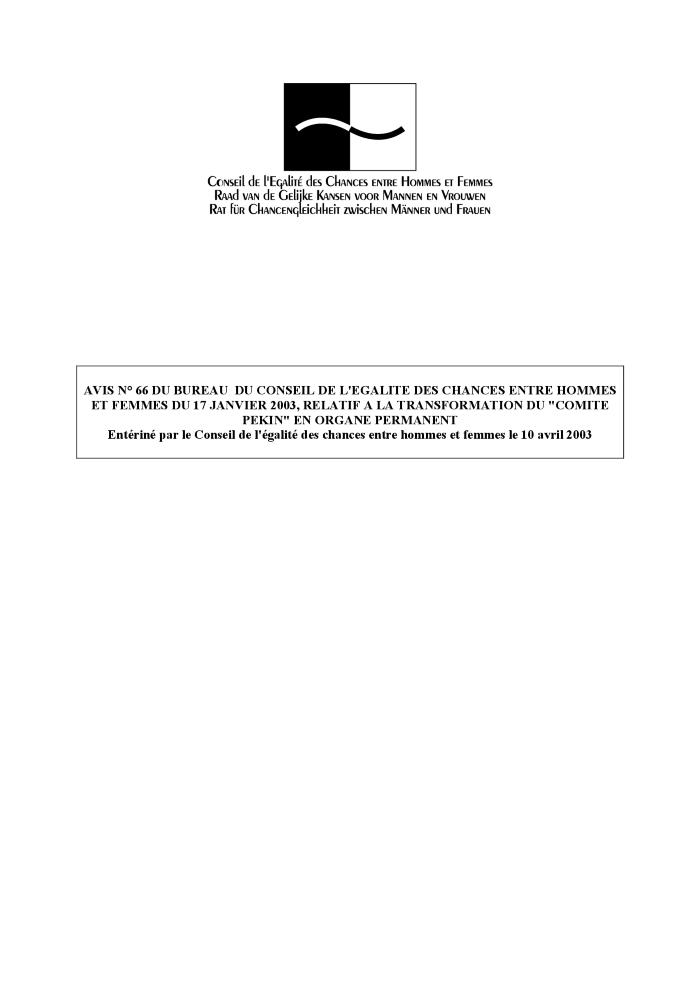 De politieke deelname van de vrouwen na de verkiezingen van 18 mei 2003 (c:amaz:10638)
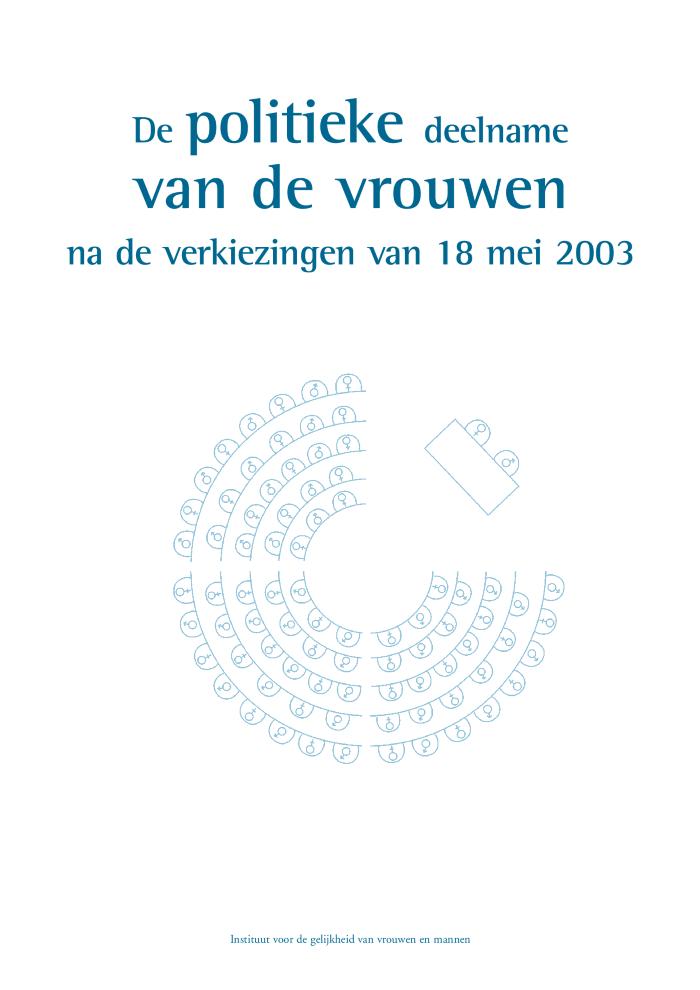 Deze brochure maakt de balans op van de vrouwelijke aanwezigheid in de Belgische politiek na de parlementsverkiezingen van 18 mei 2003. Ze omvat tevens een analyse van de impact van de 'pariteitswetten' en van de wijzigingen in het Kieswetboek op de vrouwelijke aanwezigheid in het federale Parlement.
La participation politique des femmes à l'issue des élections du 18 mai 2003 (c:amaz:10637)
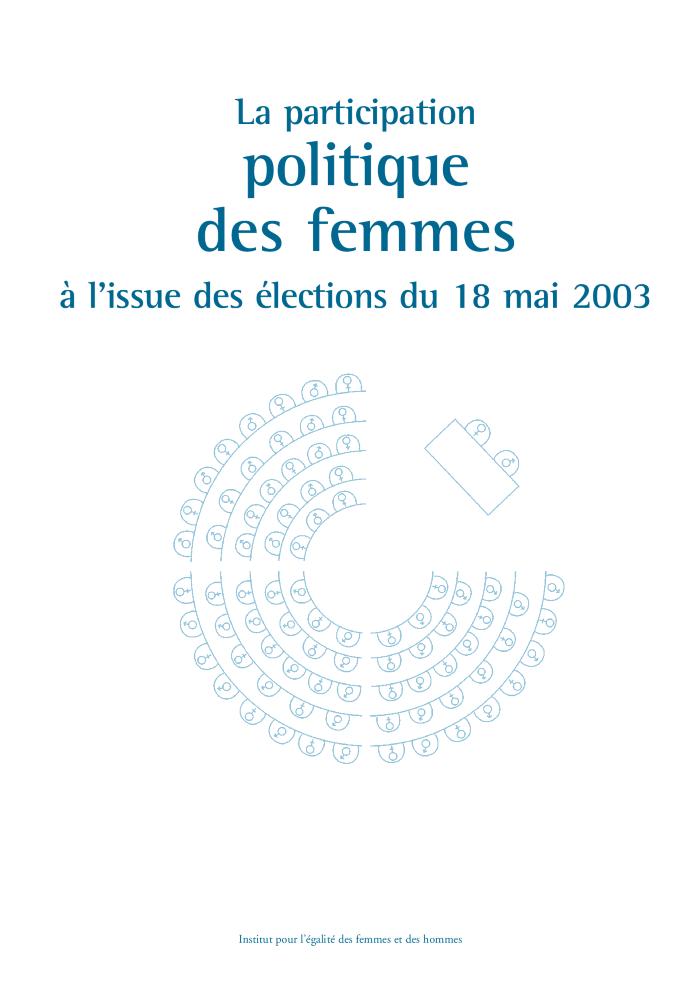 Séminaire sur l'approche intégrée de l'égalité entre les femmes et les hommes dans les services sociaux : résumé des discussion (c:amaz:10610)
Seminar on gender mainstreaming in social services : summary of the discussions (c:amaz:10609)
L'action du Conseil de l'Europe en matière d'égalité entre les femmes et les hommes : rapport annuel pour 2002 (c:amaz:10602)
Council of Europe action in the field of equality between women and men : annual report for 2002 (c:amaz:10601)
Geweld op het werk, pesterijen en ongewenst seksueel gedrag : synthese van het onderzoek over de kenmerken en de gevolgen voor de mannelijke en vrouwelijke werknemers (c:amaz:10536)
Violences au travail, harcèlement moral et sexuel : synthèse de la recherche sur les caractéristiques et les conséquences pour les travailleurs féminins et masculins (c:amaz:10535)
Advies nr. 80 van de Raad van de gelijke Kansen voor Mannen en Vrouwen van 17 oktober 2003 betreffende vrouwen en de ruimtelijke aanpak van sociale veiligheid (c:amaz:10534)
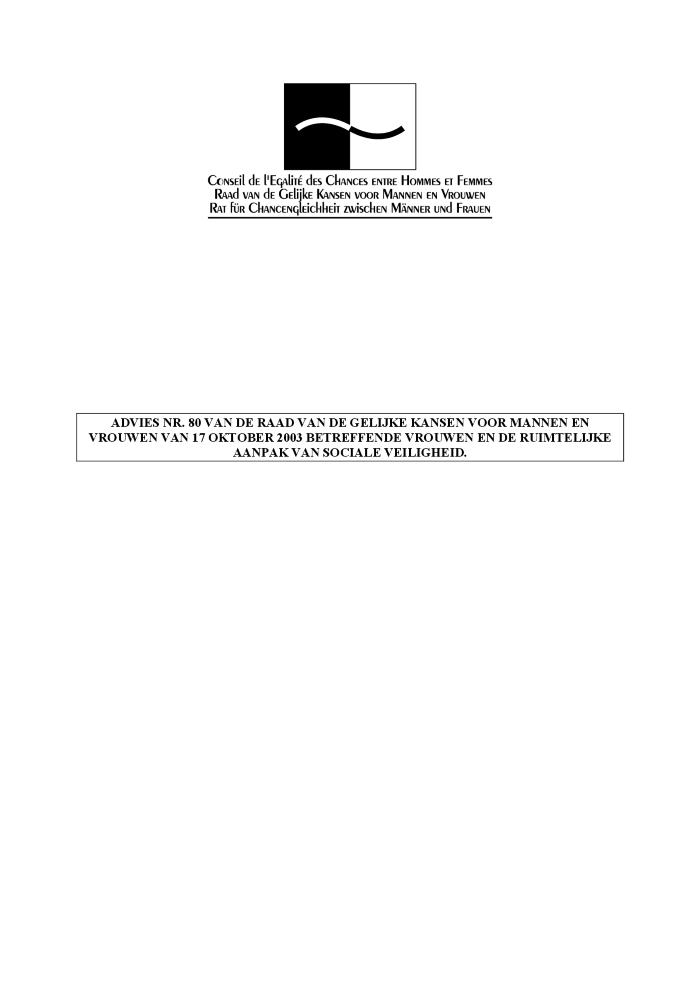 Avis n° 80 du Conseil de l'Egalité des Chances du 17 octobre 2003 concernant les femmes et l'approche spatiale de la sécurité publique (c:amaz:10533)
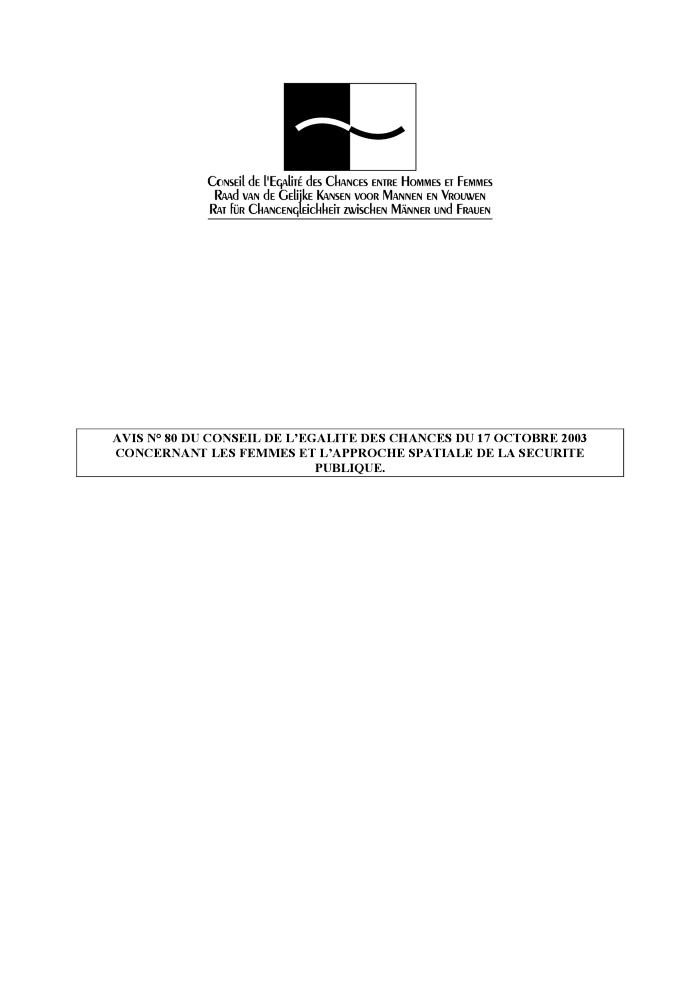 Advies nr. 79 van 17 oktober 2003 van de Raad van de Gelijke kansen voor Mannen en Vrouwen betreffende mensenhandel met het oog op seksuele uitbuiting (c:amaz:10532)
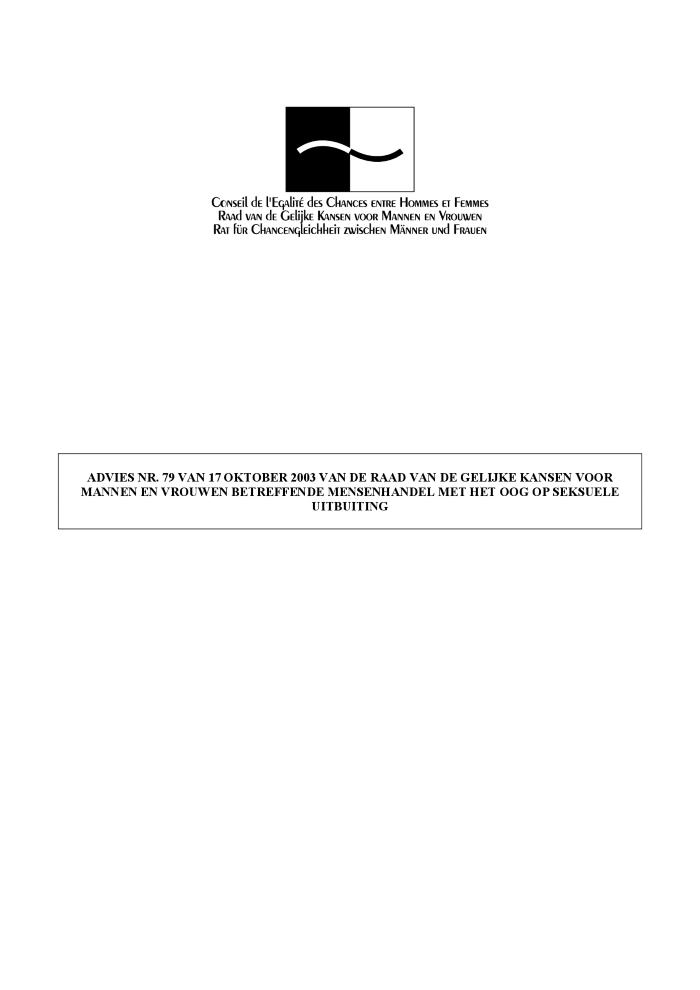 Avis n° 79 du Conseil de l'Egalité des Chances entre Hommes et Femmes du 17 octobre 2003 relatif à la traite des êtres humains à des fins d'exploitation sexuelle (c:amaz:10531)
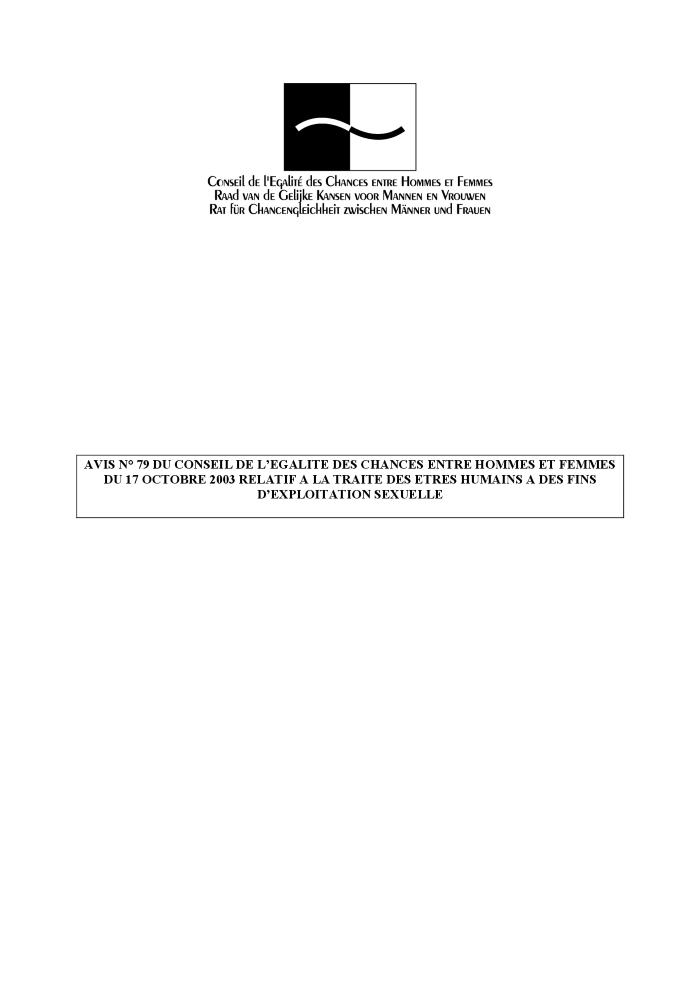 Advies nr. 78 van 17 oktober 2003 van de Raad [van de] Gelijke Kansen voor Mannen en Vrouwen betreffende mensenhandel met het oog op economische uitbuiting (c:amaz:10530)
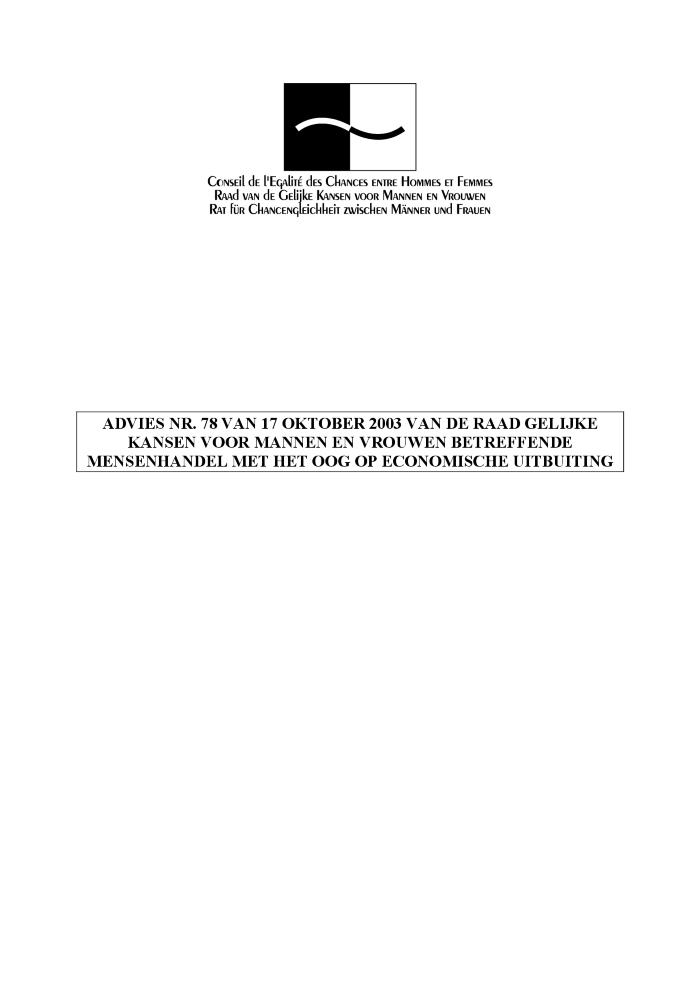 Avis n° 78 du 17 octobre 2003 du Conseil de l'Egalité des Chances entre Hommes et Femmes relatif à la traite des êtres humains à des fins d'exploitations économique (c:amaz:10529)
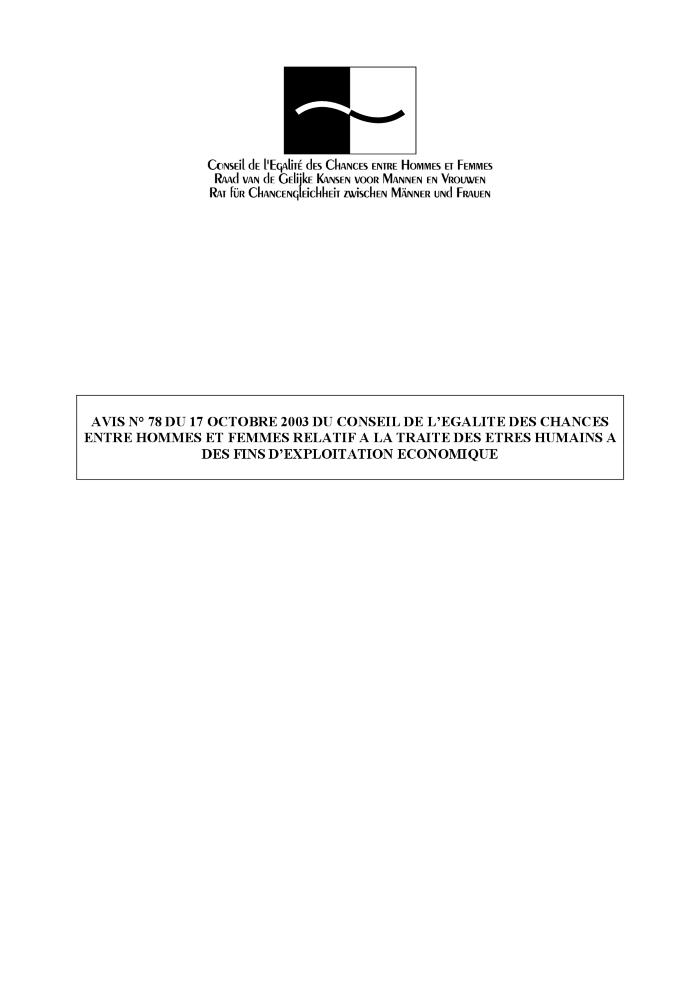 Advies nr. 77 van 17 oktober 2003 van de Raad van de Gelijke Kansen voor Mannen en Vrouwen betreffende de aanvullende pensioenen (c:amaz:10528)
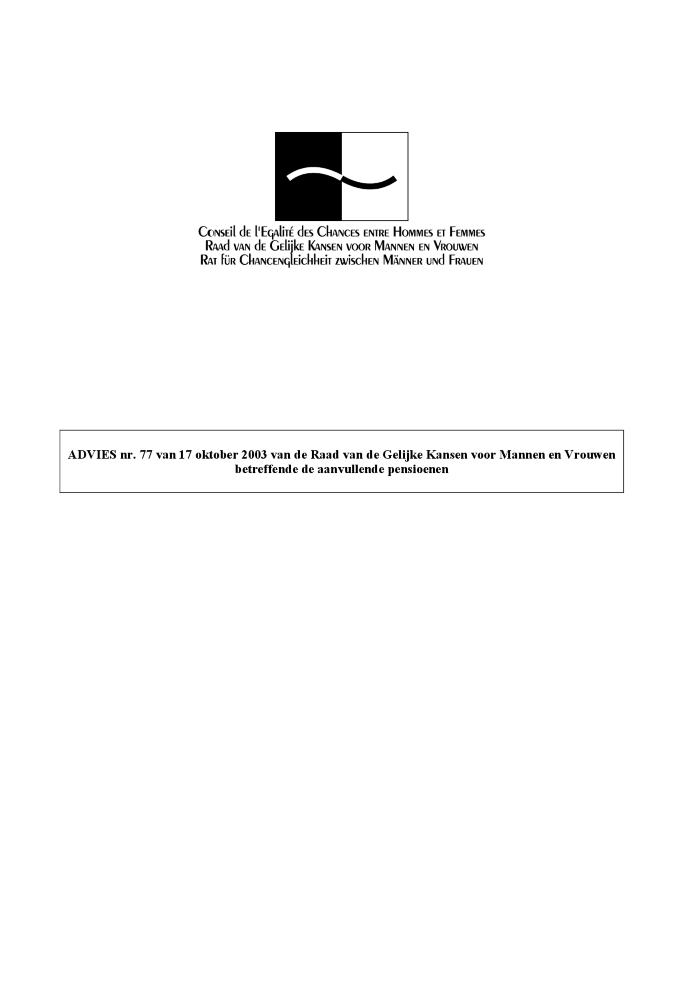 Avis n° 77 du 17 octobre 2003 du Conseil de l'Egalité des Chances entre Hommes et Femmes relatif aux pensions complémentaires (c:amaz:10527)
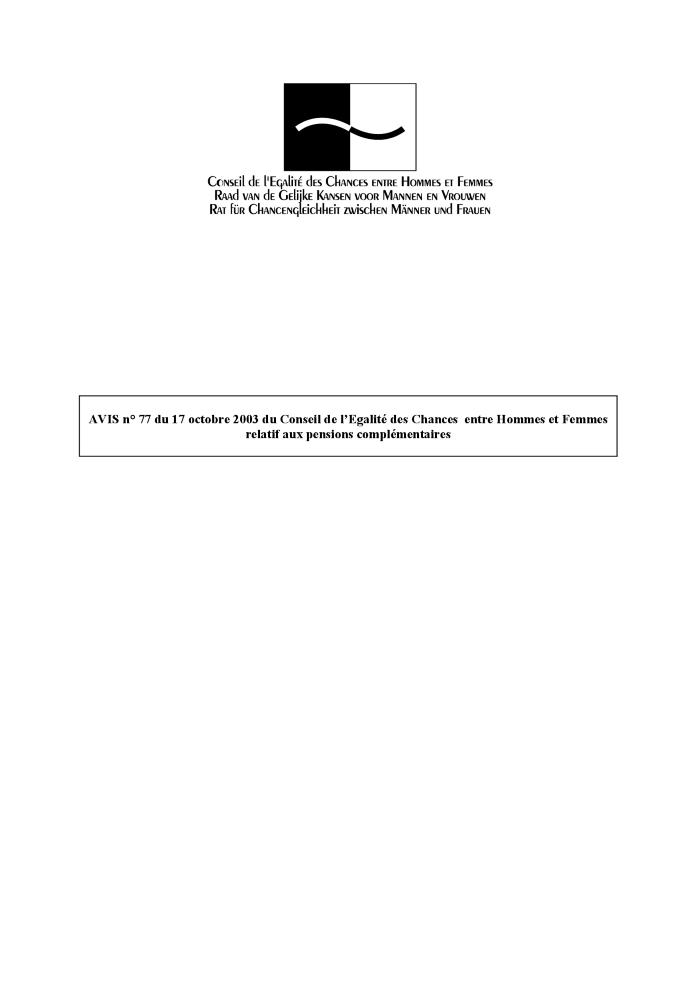 Advies nr. 76 van 17 oktober 2003 van de Raad van de Gelijke Kansen voor Mannen en Vrouwen over een evenwichtige vertegenwoordiging van mannen en vrouwen bij de sociale verkiezingen in 2004 (c:amaz:10526)
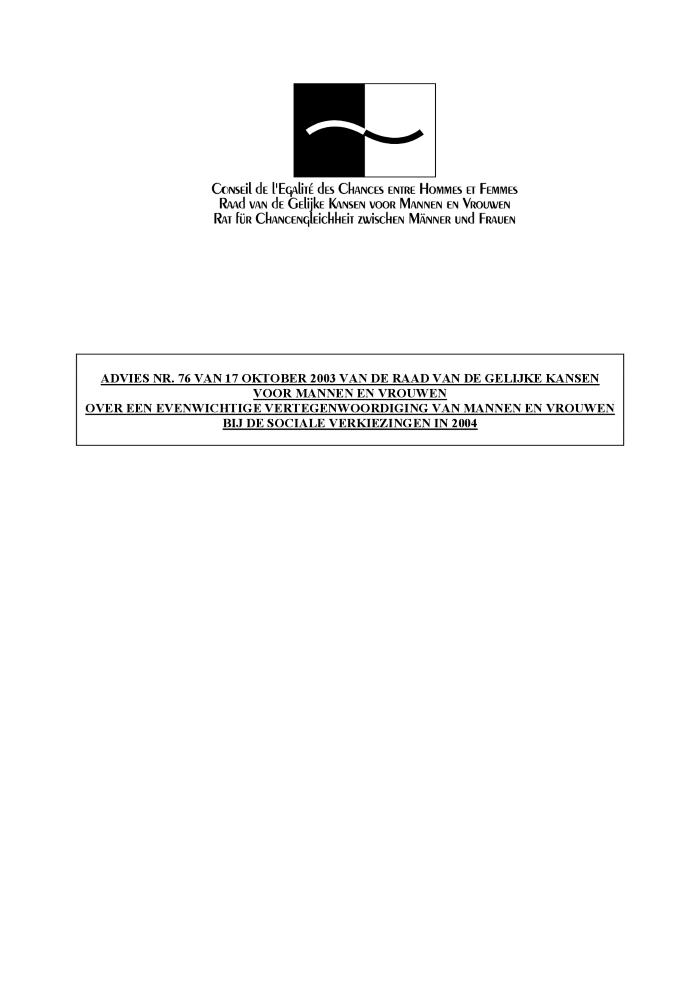 Avis n° 76 du Conseil de l'Egalité des Chances entre Hommes et Femmes du 17 octobre 2003 relatif à la représentation équilibrée des hommes et des femmes lors des élections sociales de 2004 (c:amaz:10525)
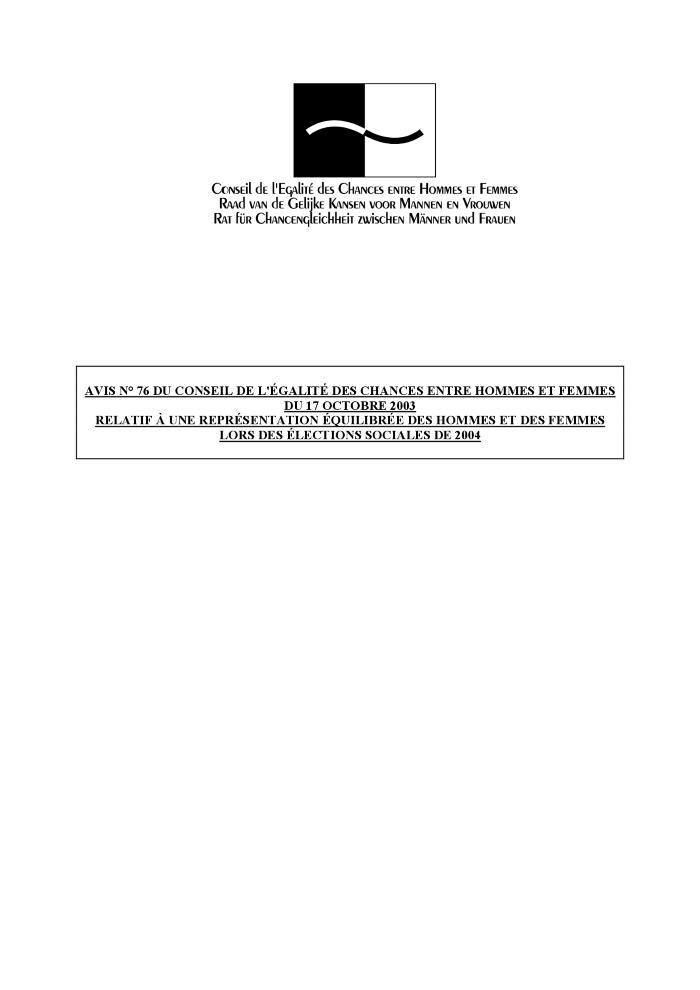 Advies nr. 75 van de Raad van de Gelijke Kansen voor Mannen en Vrouwen van 17 oktober 2003 betreffende de veiligheids- en preventiecontracten (c:amaz:10524)
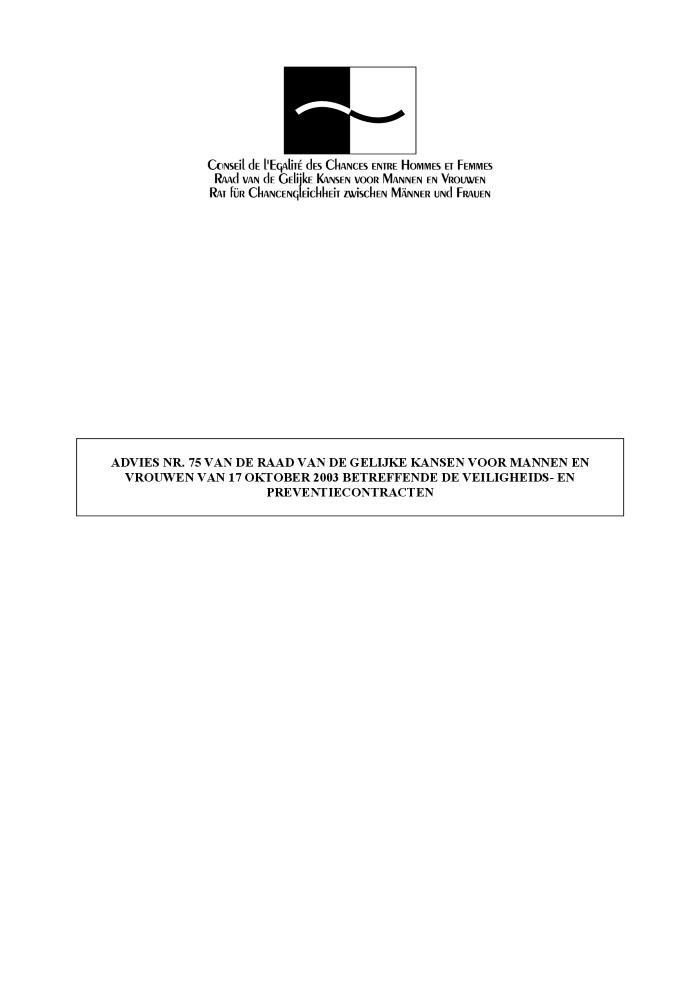 Avis n° 75 du Conseil de l'Egalité des Chances entre Hommes et Femmes du 17 octobre 2003 relatif aux contrats de sécurité et de prévention (c:amaz:10523)
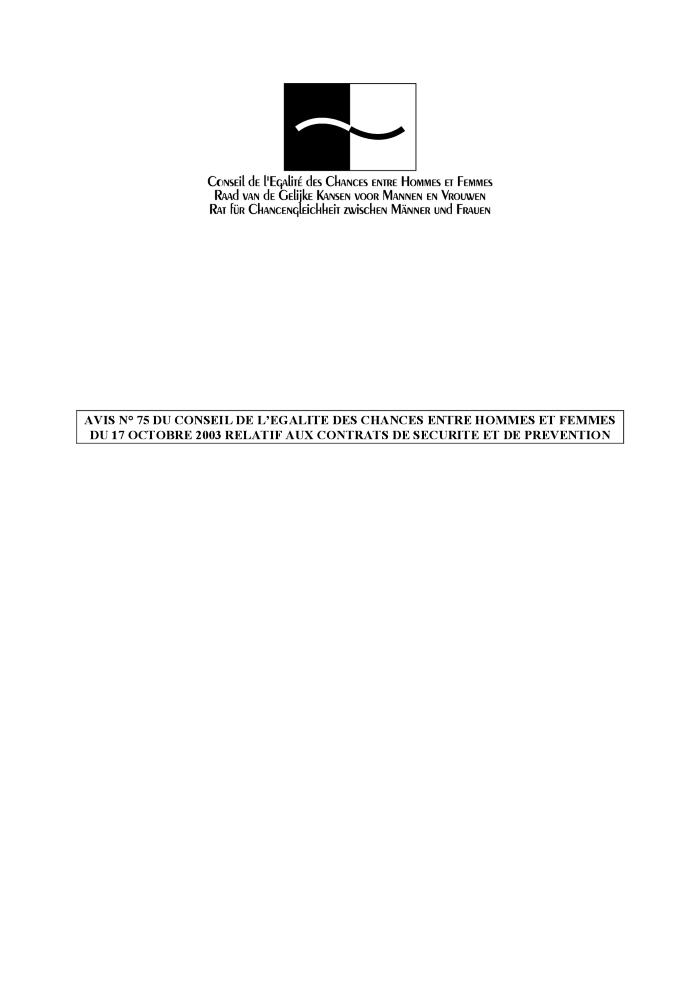 Advies nr. 74 van de Raad van de Gelijke Kansen voor Mannen en Vrouwen van 17 oktober 2003 betreffende de voorwaarden voor een professionalisering van de prostitutie (c:amaz:10522)
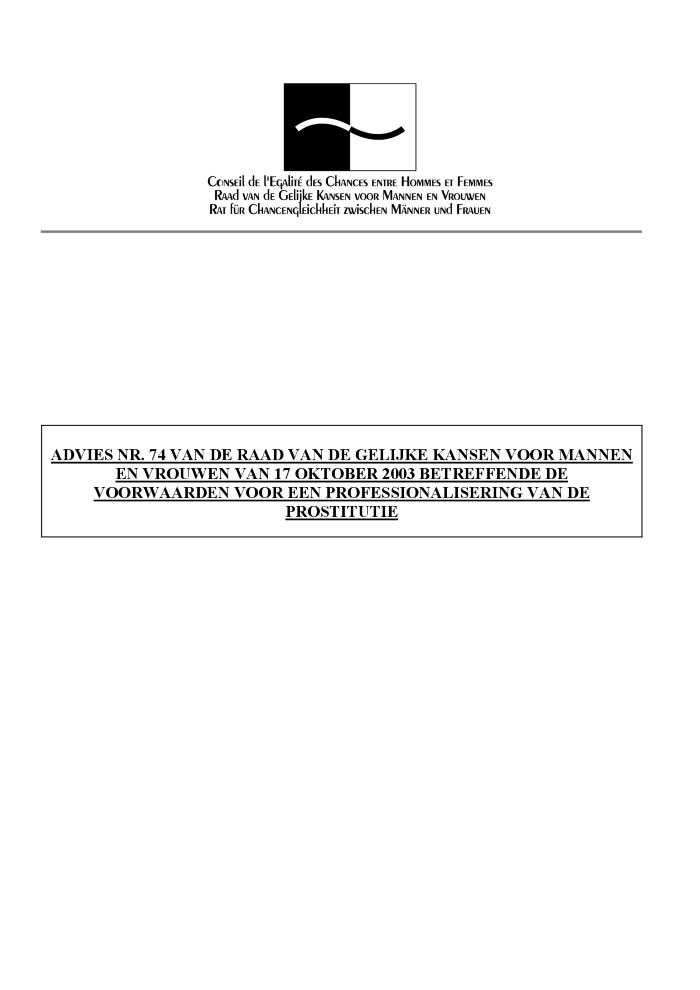 Avis n° 74 du Conseil de l'Egalité des Chances entre Hommes et Femmes du 17 octobre 2003 concernant les conditions pour une professionnalisation de la prostitution (c:amaz:10521)
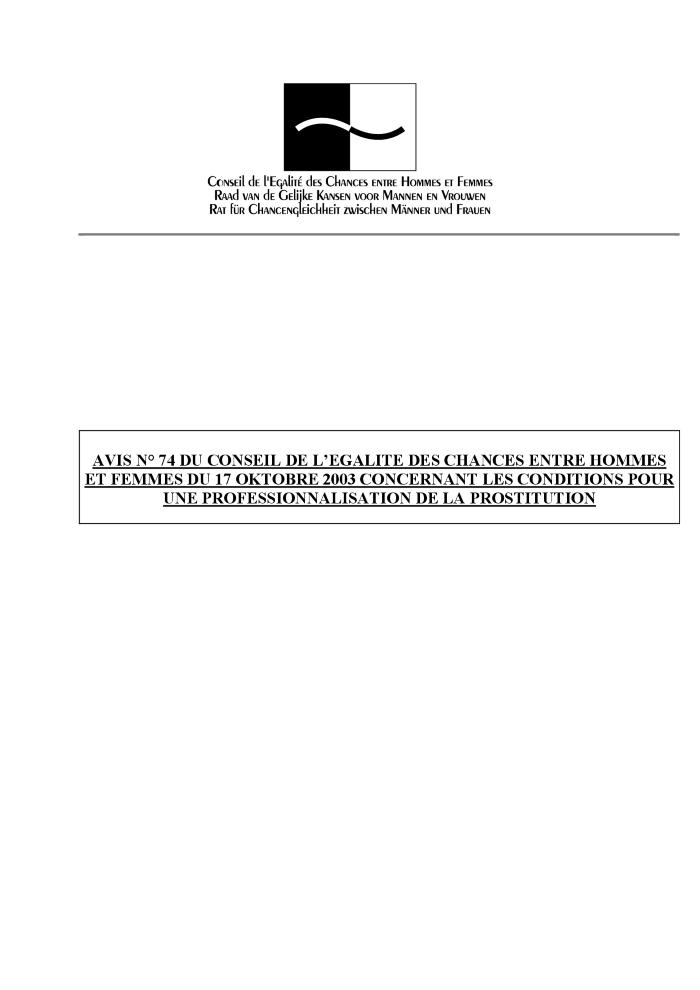 La population active en Europe (c:amaz:10504)
The economically active population in Europe (c:amaz:10503)
National machinery, action plans and gender mainstreaming in the Council of Europe member states since the 4th World Conference on Women (Beijing, 1995) (c:amaz:10499)
Les femmes dans la recherche industrielle : réveillons l'industrie européenne! (c:amaz:10464)
Women in industrial research : a wake up call for European industry (c:amaz:10463)
Les femmes et l'élargissement de l'UE : les organisations de femmes, actrices incontournables de l'égalité femmes-hommes en Europe (c:amaz:10460)
Women and EU enlargement : women's NGO, key actors for equality of women and men in Europe (c:amaz:10459)
Women, nationality and citizenship (c:amaz:10451)
Vaderschapsverlof : kiezen voor betrokkenheid (c:amaz:10448)
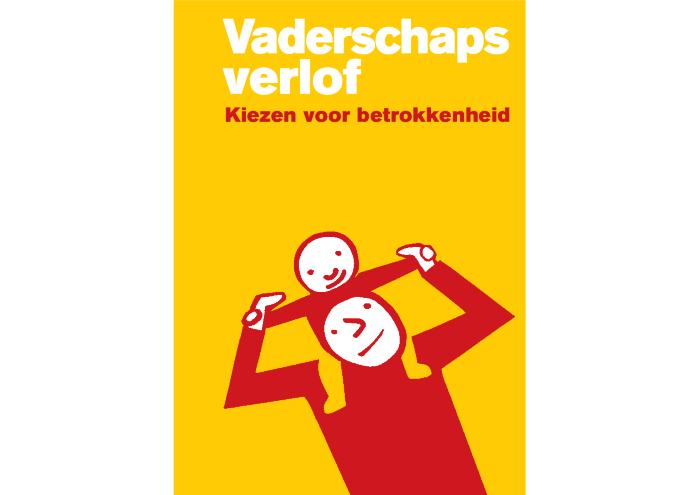 Congé de paternité : choisir d'être présent (c:amaz:10447)
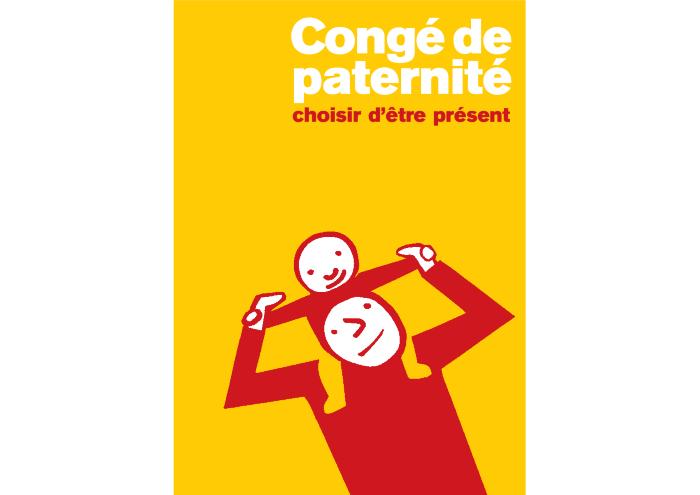 La prise en compte du genre : memorandum Commission Femmes et Développement (c:amaz:10420)
Gender integration : memorandum (c:amaz:10419)
La Convention sur l'élimination de toutes les formes de discrimination à l'égard des femmes et son Protocole facultatif (c:amaz:10417)
The convention on the elimination of all forms of discrimination against women and its optional protocol: handbook for Parliamentarians. (c:amaz:10415)
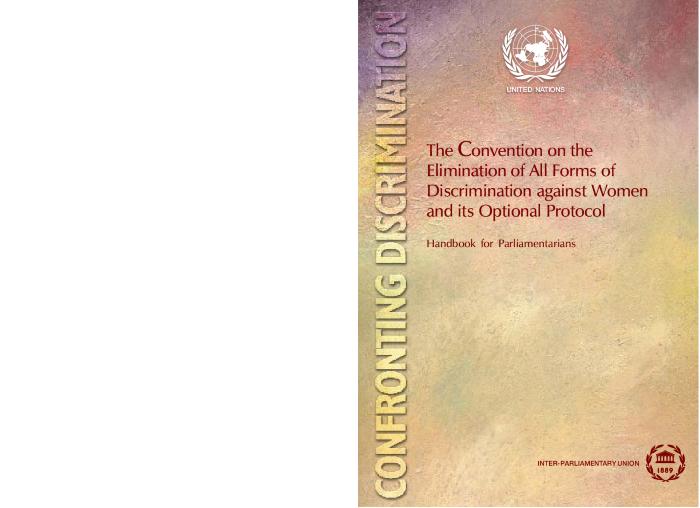 L'heure de l'égalité au travail : rapport global en vertu du suivi de la déclaration de l'OIT relative aux principes et droits fondamentaux au travail (c:amaz:10414)
Time for equality at work : global report under the follow-up to the ILO declaration on fundamental principles and rights at work (c:amaz:10413)
La participation équilibrée des femmes et des hommes à la prise de décision politique et publique : recommandation Rec(2003)3 adoptée par le Comité des Ministres du Conseil de l'Europe le 12 mars 2003 et exposé des motifs (c:amaz:10400)
Balanced participation of women and men in political and public decision making : recommendation Rec(2003)3 adopted by the Committee of Ministers on 12 March 2003 and explanatory memorandum (c:amaz:10399)
Déclaration et programme d'action : l'égalité des sexes : une question essentielle dans les sociétés en mutation (c:amaz:10360)
Declaration and programme of action : gender equality : a core issue in changing societies (c:amaz:10359)
Résolution : les rôles des femmes et des hommes dans la prévention des conflits, la consolidation de la paix et les processus démocratiques après les conflits : une perspective de genre (c:amaz:10356)
Resolution : the roles of women and men in conflict prevention, peacebuilding and post-conflict democratic processes : a gender perspective (c:amaz:10355)